Глава 2. Статическая маршрутизация
Материалы для инструктора
CCNA Routing and Switching
Routing and Switching Essentials v6.0
[Speaker Notes: Программа Сетевой академии Cisco
Routing and Switching Essentials v6.0
Глава 2. Статическая маршрутизация]
Материалы для инструкторов. Глава 2. Руководство по планированию
Эта презентация PowerPoint состоит из двух частей:
Руководство по планированию для инструкторов
Ознакомительная информация по главе
Методические пособия
Презентация перед классом для инструктора
Дополнительные слайды, которые можно использовать в классе
Начало на слайде № 12

Примечание. Перед предоставлением общего доступа удалите руководство по планированию из данной презентации.
Глава 2. Статическая маршрутизация
Routing and Switching Essentials 6.0. Руководство по планированию
[Speaker Notes: Программа Сетевой академии Cisco
Основы маршрутизации и коммутации (v6.0)
Глава 2. Статическая маршрутизация]
Глава 2. Упражнения
Какие упражнения относятся к данной главе?
В этой главе для выполнения упражнений с программой Packet Tracer используйте следующий пароль: PT_ccna5.
Глава 2. Упражнения
Какие упражнения относятся к данной главе?
В этой главе для выполнения упражнений с программой Packet Tracer используйте следующий пароль: PT_ccna5.
Глава 2. Упражнения
Какие упражнения относятся к данной главе?
В этой главе для выполнения упражнений с программой Packet Tracer используйте следующий пароль: PT_ccna5.
Глава 2. Проверочная работа
После прохождения главы 2 студенты должны выполнить проверочную работу по материалам этой главы.
Для неформальной оценки успехов учащихся можно использовать контрольные работы, лабораторные работы, работу с симулятором Packet Tracer и другие упражнения.
Глава 2. Практические рекомендации
Прежде чем излагать материал главы 2, обратите внимание на следующее:
Выполните проверочные упражнения главы 2.
Цели этой главы:
Объяснить преимущества и недостатки статической маршрутизации.
Объясните назначения разных типов статических маршрутов.
Настраивать статические маршруты IPv4 путем указания адреса следующего перехода.
Настройте маршрут IPv4 по умолчанию.
Настройте статические маршруты IPv6 путем указания адреса следующего перехода.
Настройте маршрут IPv6 по умолчанию.
Настройте плавающий статический маршрут для организации резервного подключения.
Настройте статические маршруты IPv4 и IPv6 для хоста, которые направляют трафик на определенный хост.
Объясните, как маршрутизатор обрабатывает пакеты при наличии настроенного статического маршрута.
Выполните поиск и устранение типичных неполадок, связанных с настройкой статического маршрута и маршрута по умолчанию.
Глава 2. Практические рекомендации (продолжение)
При изучении данной главы необходимо выделить максимум времени на практическую работу.
Заранее настройте в Packet Tracer несколько маршрутизаторов и локальных сетей для демонстрации при работе над этой главой.
Продемонстрируйте, что без маршрутизации рабочая станция не может выполнить ping-запрос к другой удаленной сети. 
Продемонстрируйте команду show ip route со статической маршрутизацией и без нее.
Продемонстрируйте работу плавающего резервного статического маршрута, используя команды эхо-запроса (ping) и трассировки маршрута (traceroute).
Сделайте акцент на преимуществах статической маршрутизации. Студенты часто склонны отказываться от статической маршрутизации в пользу динамической.
Создайте несколько топологий для демонстрации сравнения методов создания статического маршрута с использованием следующего перехода и выходного интерфейса.
Перед настройкой статической маршрутизации предложите студентам задать адреса всем интерфейсам в топологии и сразу же проверить подключенные сети с помощью команды show ip route.
Глава 2. Дополнительная помощь
Дополнительные справочные материалы, содержащие различные стратегии обучения, в том числе планы занятий, описание аналогий для сложных понятий и темы обсуждений, доступны на веб-сайте сообщества сертифицированных сетевых специалистов (CCNA) по адресу https://www.netacad.com/group/communities/community-home.
Практические рекомендации специалистов со всего мира для обучения по программе CCNA Routing and Switching. https://www.netacad.com/group/communities/ccna
Если вы хотите поделиться с другими преподавателями планами занятий и другой полезной информацией, вы можете разместить её на сайте сообщества CCNA.
Студенты могут записаться на курс Introduction to Packet Tracer (для самостоятельного изучения).
Глава 2. Статическая маршрутизация
CCNA Routing and Switching
Routing and Switching Essentials v6.0
[Speaker Notes: Программа Сетевой академии Cisco
Routing and Switching Essentials v6.0
Глава 2. Статическая маршрутизация]
Глава 2. Разделы и задачи
2.1. Преимущества статической маршрутизации
Объяснить, как реализуются статические маршруты в сетях предприятий малого и среднего бизнеса.
Объяснить преимущества и недостатки статической маршрутизации.
Объясните назначения разных типов статических маршрутов.
2.2. Настройка статических маршрутов и маршрутов по умолчанию
Настраивать статические маршруты для разрешения подключения к сетям в организациях малого и среднего бизнеса.
Настраивать статические маршруты IPv4 путем указания адреса следующего перехода.
Настройте маршрут IPv4 по умолчанию.
Настройте статические маршруты IPv6 путем указания адреса следующего перехода.
Настройте маршрут IPv6 по умолчанию.
Настройте плавающий статический маршрут для организации резервного подключения.
Настройте статические маршруты IPv4 и IPv6 для хоста, которые направляют трафик на определенный хост.
[Speaker Notes: Программа Сетевой академии Cisco
Routing and Switching Essentials v6.0
Глава 2. Статическая маршрутизация]
Глава 2. Разделы и цели (продолжение)
2.3. Поиск и устранение неполадок, связанных со статическими маршрутами и маршрутами по умолчанию
Исходя из схемы IP-адресации, настройте параметры IP-адреса на устройствах для реализации сквозного подключения в сети предприятия малого и среднего бизнеса.
Объясните, как маршрутизатор обрабатывает пакеты при наличии настроенного статического маршрута.
Выполните поиск и устранение типичных неполадок, связанных с настройкой статического маршрута и маршрута по умолчанию.
[Speaker Notes: Программа Сетевой академии Cisco
Routing and Switching Essentials v6.0
Глава 2. Статическая маршрутизация]
2.1. Реализация статических маршрутов
[Speaker Notes: 2. Статическая маршрутизация
2.1. Реализация статических маршрутов]
Статическая маршрутизацияПодключение к удаленным сетям
Маршрутизатор получает сведения об удаленных сетях двумя способами.
Из таблицы маршрутизации, куда они были введены вручную с помощью статических маршрутов
Статические маршруты не обновляются автоматически, и при изменении топологии их приходится настраивать заново
Динамически (автоматически) с помощью протокола маршрутизации
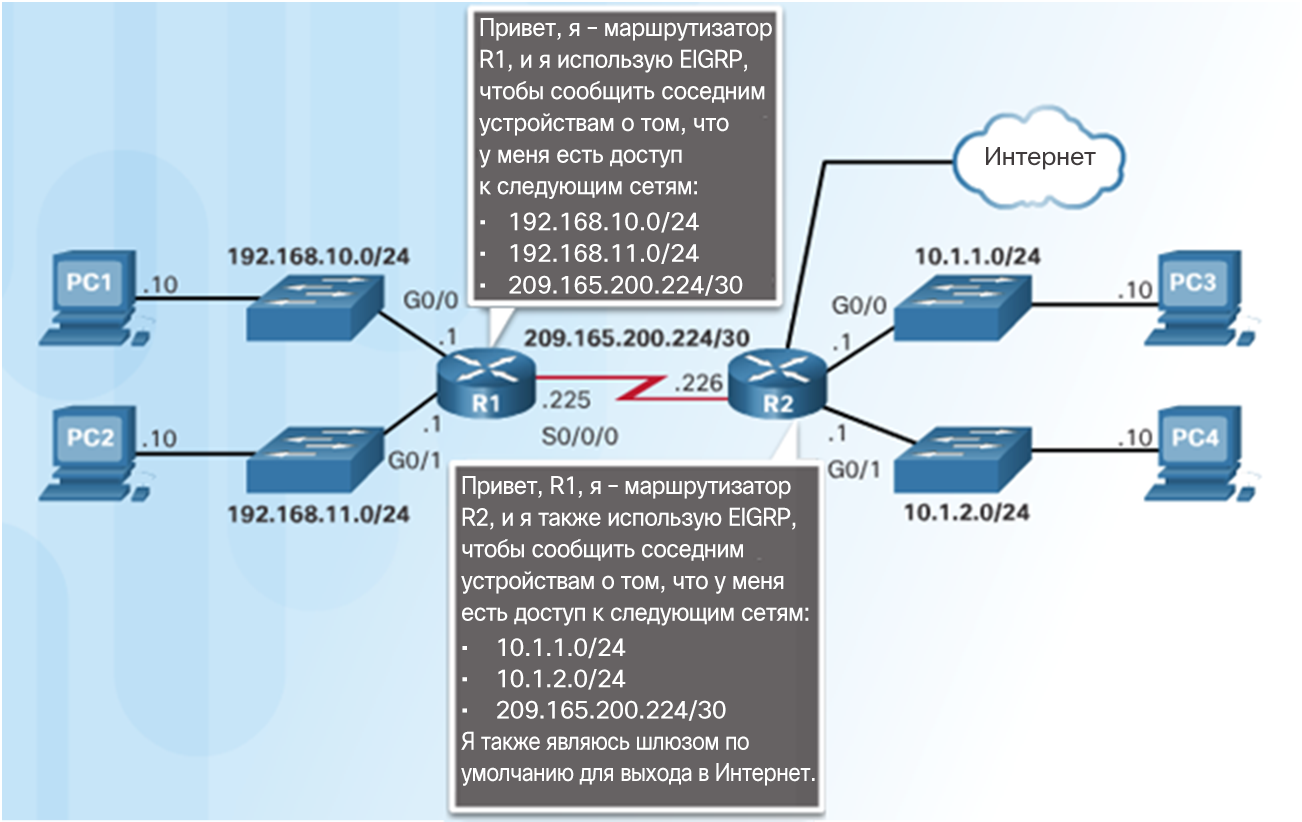 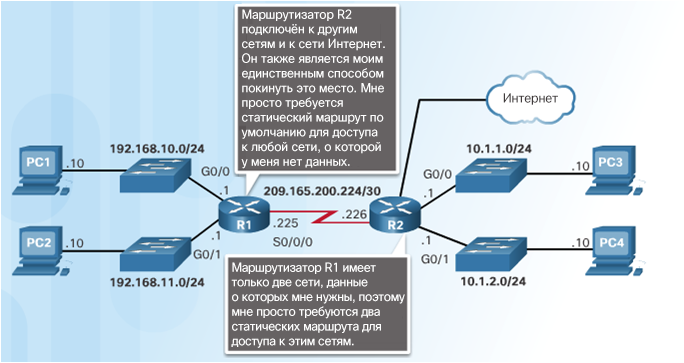 Статические и динамические маршруты
Динамическая маршрутизация
[Speaker Notes: 2.1. Реализация статических маршрутов
2.1.1. Статическая маршрутизация 
2.1.1.1. Подключение к удаленным сетям]
Статическая маршрутизация Преимущества статической маршрутизации
Динамическая маршрутизация в сравнении со статической маршрутизацией
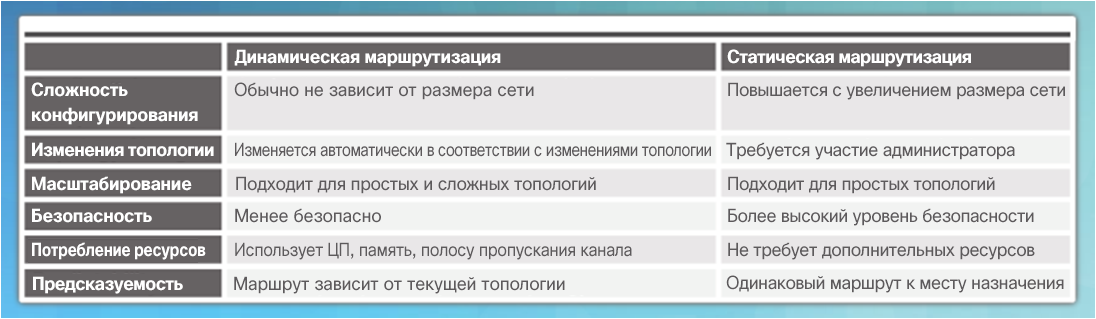 [Speaker Notes: 2.1. Реализация статических маршрутов
2.1.1. Статическая маршрутизация 
2.1.1.2. Зачем использовать статическую маршрутизацию?]
Статическая маршрутизацияКогда использовать статические маршруты
Статические маршруты используются в трех случаях:
Небольшие сети, рост которых не планируется
Маршрутизация к тупиковым сетям и от них
Доступ к тупиковой сети осуществляется по одному маршруту, и эта сеть имеет одно соседнее устройство
172.16.3.0 — это тупиковая сеть
В таблице маршрутизации отсутствует единый маршрут по умолчанию, представляющий путь к какой-либо сети
Используйте маршрут по умолчанию на маршрутизаторе R1, чтобы указать на маршрутизатор R2 для всех остальных сетей
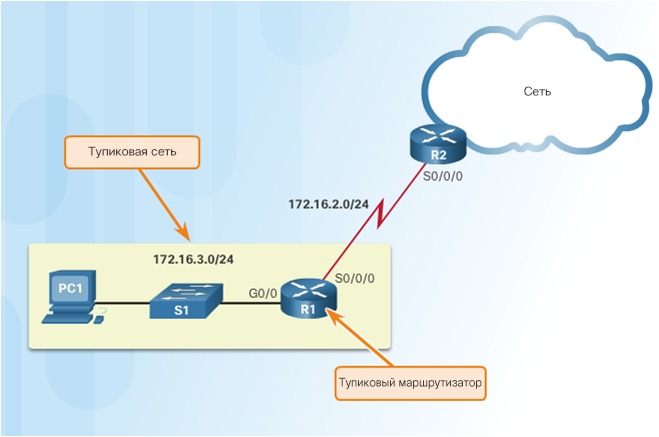 Тупиковые сети и тупиковые маршрутизаторы
[Speaker Notes: 2.1. Реализация статических маршрутов
2.1.1. Статическая маршрутизация 
2.1.1.3. Когда использовать статические маршруты?]
Типы статических маршрутовПрименение статических маршрутов
Статические маршруты используются в следующих целях:
подключение к конкретной сети;
подключение к тупиковому маршрутизатору;
объединение записей таблицы маршрутизации, чтобы уменьшить размер объявлений маршрутизации;
создание резервного маршрута на случай отказа основного маршрута.
[Speaker Notes: 2.1. Реализация статических маршрутов
2.1.2. Типы статических маршрутов
2.1.2.1. Применение статических маршрутов]
Типы статических маршрутовСтандартный статический маршрут
На маршрутизаторе R2 настроен статический маршрут для доступа к тупиковой сети 172.16.3.0/24
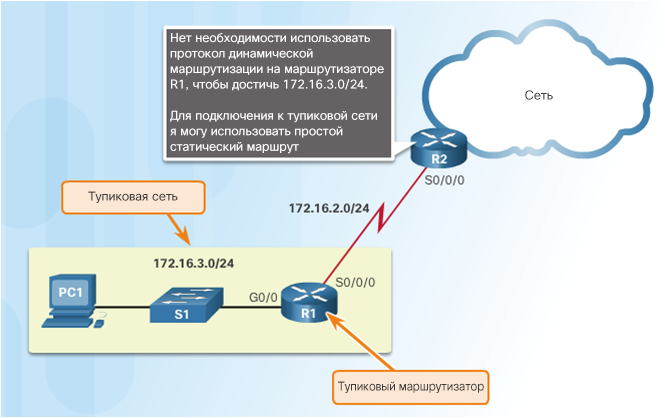 [Speaker Notes: 2.1. Реализация статических маршрутов
2.1.2. Типы статических маршрутов
2.1.2.2. Стандартный статический маршрут]
Типы статических маршрутовСтатический маршрут по умолчанию
Маршрут по умолчанию соответствует всем пакетам и используется, когда пакету не подходит конкретный маршрут из таблицы маршрутизации
Может быть получен динамически или настроен статически
В статическом маршруте по умолчанию в качестве целевого адреса IPv4 используется 0.0.0.0/0
Создает «шлюз последней надежды»
Часто используется при подключении граничного маршрутизатора компании к сети интернет-провайдера
Маршрутизатор может быть подключен только к одному маршрутизатору
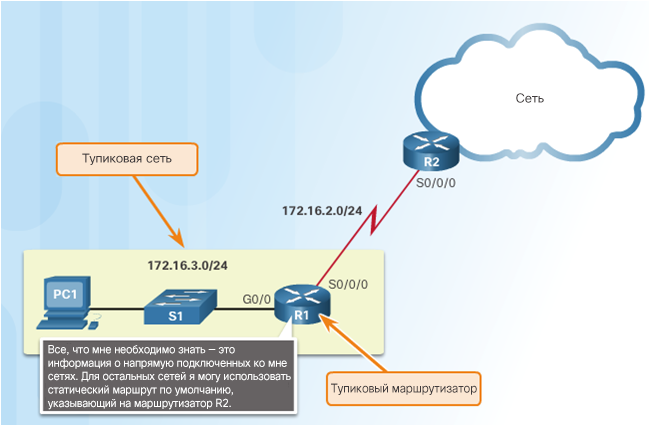 [Speaker Notes: 2.1. Реализация статических маршрутов
2.1.2. Типы статических маршрутов
2.1.2.3. Статический маршрут по умолчанию]
Типы статических маршрутов Суммарный статический маршрут
Несколько статических маршрутов можно объединить в один сетевой адрес
Сети назначения должны быть смежными
В нескольких статических маршрутах должен быть задать один и тот же выходной интерфейс или следующий переход
На рисунке четыре сети объединены в один суммарный статический маршрут
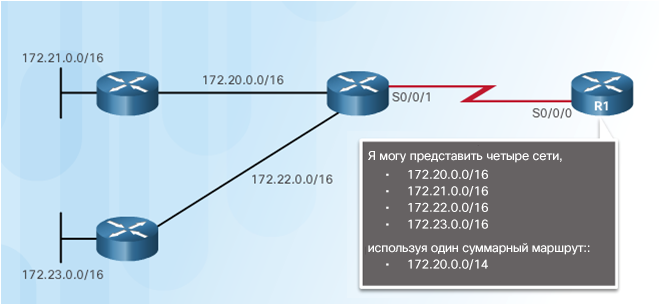 [Speaker Notes: 2.1. Реализация статических маршрутов
2.1.2. Типы статических маршрутов
2.1.2.4. Суммарный статический маршрут]
Типы статических маршрутовПлавающий статический маршрут
Статические маршруты, используемые в качестве резервного пути
Задействуются, когда основной маршрут недоступен
Им задается более высокое значение административного расстояния (надежность), чем у основного маршрута
Пример. Административное расстояние EIGRP равно 90. ⁪Плавающий статический маршрут с административным расстоянием не ниже 91 может служить в качестве резервного маршрута и будет использоваться, если ⁪маршрут EIGRP выйдет из строя.
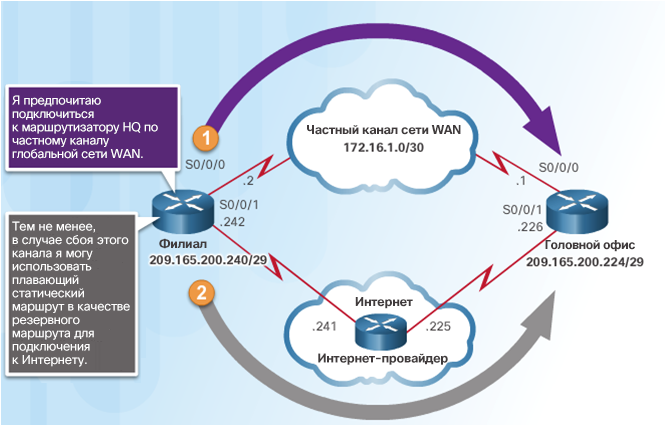 Плавающий статический маршрут
[Speaker Notes: 2.1. Реализация статических маршрутов
2.1.2. Типы статических маршрутов
2.1.2.5. Плавающий статический маршрут]
2.2. Настройка статических маршрутов и маршрутов по умолчанию
[Speaker Notes: 2. Статическая маршрутизация
2.2. Настройка статических маршрутов и маршрутов по умолчанию]
Настройка статических маршрутов IPv4 Команда ip route
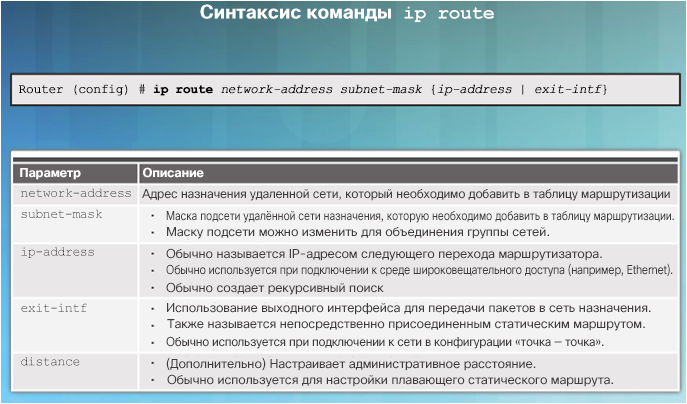 [Speaker Notes: 2.2. Настройка статических маршрутов и маршрутов по умолчанию
2.2.1. Настройка статических маршрутов IPv4
2.2.1.1. Команда ip route]
Настройка статических маршрутов IPv4Параметры следующего перехода
В этом примере каждый маршрутизатор имеет только записи для сетей, подключенных напрямую
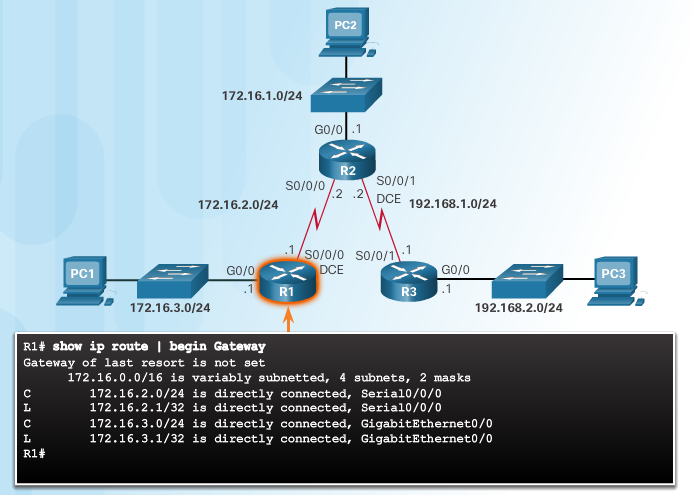 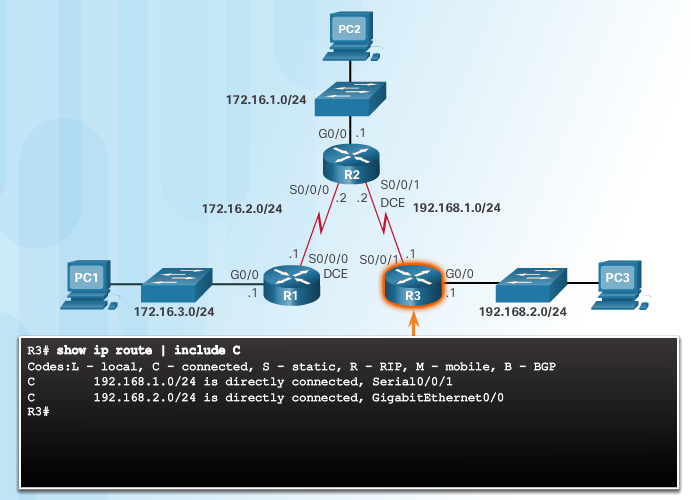 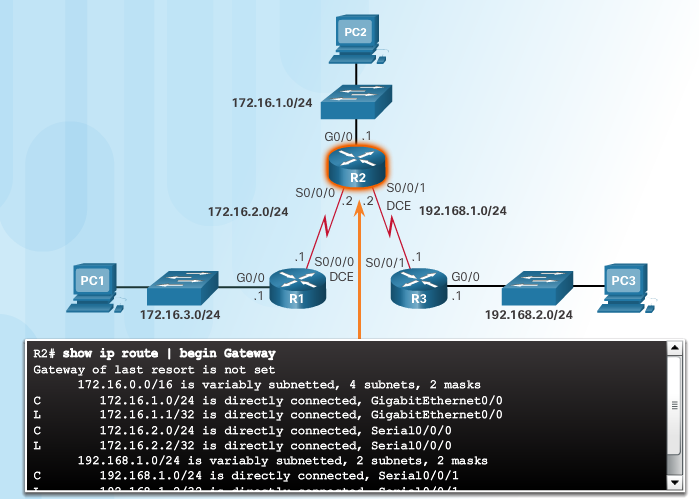 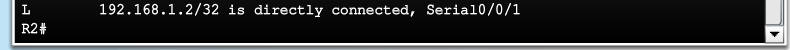 [Speaker Notes: 2.2. Настройка статических маршрутов и маршрутов по умолчанию
2.2.1. Настройка статических маршрутов IPv4
2.2.1.2. Параметры следующего перехода]
Настройка статических маршрутов IPv4Параметры следующего перехода (продолжение)
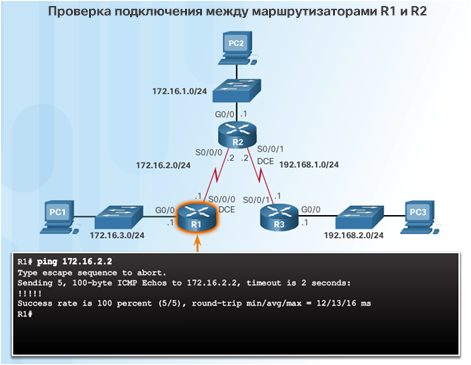 В таблице маршрутизации маршрутизатора R1 нет записи для локальной сети маршрутизатора R3
В статическом маршруте следующий переход можно обозначить с помощью
IP-адрес следующего перехода
выходного интерфейса маршрутизатора
IP-адреса следующего перехода и выходного интерфейса
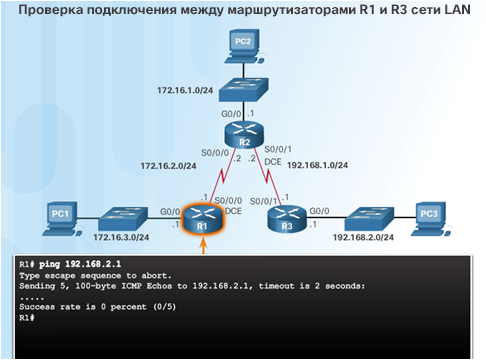 [Speaker Notes: 2.2. Настройка статических маршрутов и маршрутов по умолчанию
2.2.1. Настройка статических маршрутов IPv4
2.2.1.2. Параметры следующего перехода]
Настройка статических маршрутов IPv4Настройка статического маршрута следующего перехода
В этом примере задается только IP-адрес следующего перехода
Перед пересылкой пакета маршрутизатор должен определить, какой выходной интерфейс использовать (разрешимость маршрута)
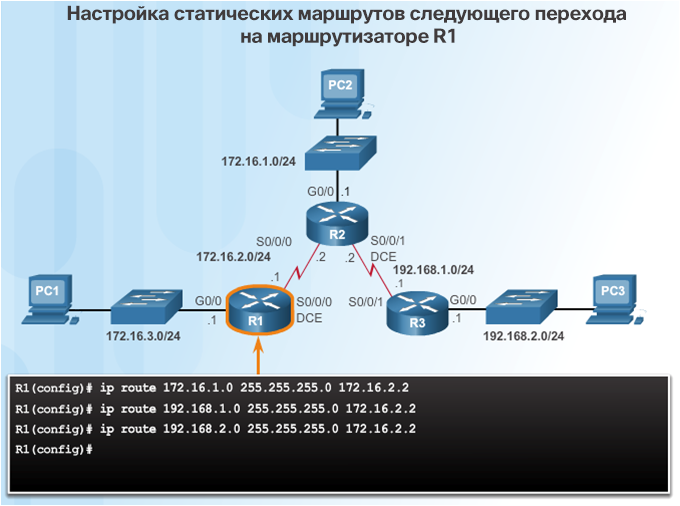 [Speaker Notes: 2.2. Настройка статических маршрутов и маршрутов по умолчанию
2.2.1. Настройка статических маршрутов IPv4
2.2.1.3. Настройка статического маршрута следующего перехода]
Настройка статических маршрутов IPv4Настройка статического маршрута следующего перехода (продолжение)
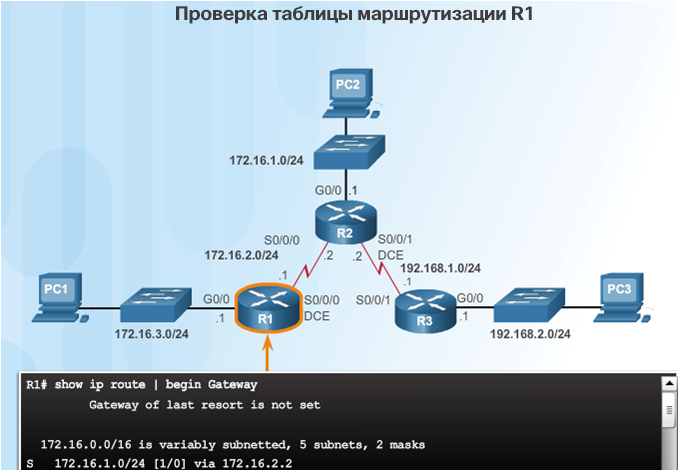 В этом примере, когда пакет предназначен для сети 192.168.2.0/24, маршрутизатор R1 выполняет следующие действия:
Ищет соответствие (#1). Кроме того, ему нужно переслать пакеты по адресу 172.16.2.2
Сначала маршрутизатору R1 необходимо определить, как достичь адреса 172.16.2.2
Он второй раз ищет адрес 172.16.2.0/24 (#2) и сопоставляет его с выходным интерфейсом s0/0/0
Для этого требуется дважды выполнить поиск в таблице маршрутизации. Такой процесс называется рекурсивным поиском
Если для выходного интерфейса установлен параметр down (отключен) или administratively down (отключен администратором), то в таблицу маршрутизации добавляется статический маршрут, в котором задан следующий переход
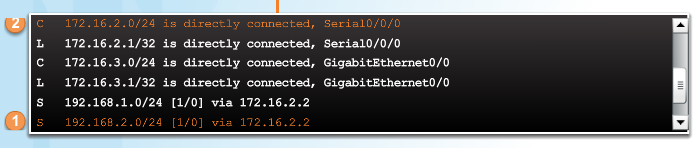 [Speaker Notes: 2.2. Настройка статических маршрутов и маршрутов по умолчанию
2.2.1. Настройка статических маршрутов IPv4
2.2.1.3. Настройка статического маршрута следующего перехода]
Настройка статических маршрутов IPv4Настройка напрямую подключенного статического маршрута
Укажите выходной интерфейс в качестве следующего перехода. В этом случае поиск будет выполняться только один раз
Административное расстояние статического маршрута равно 1
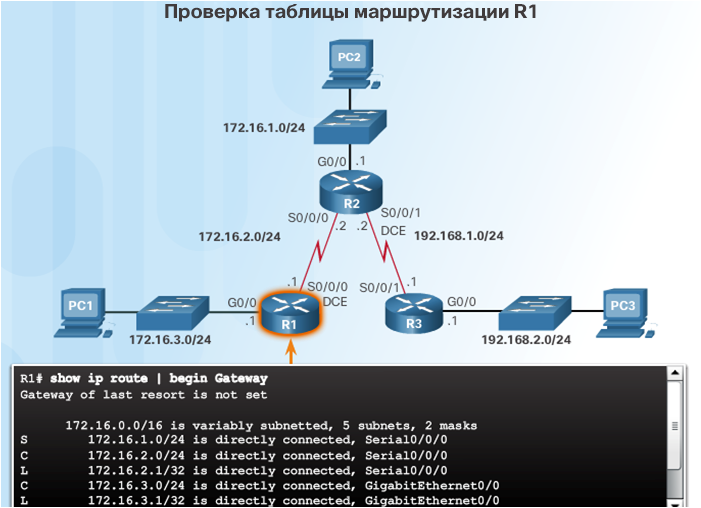 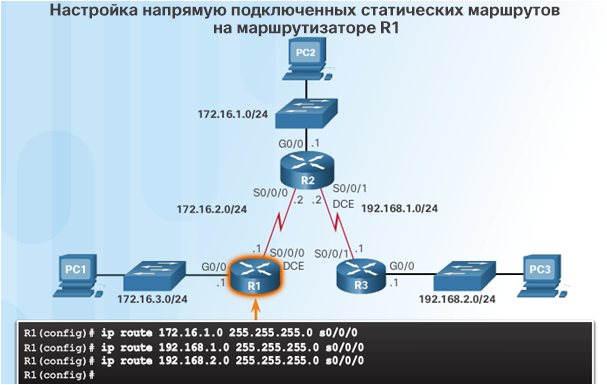 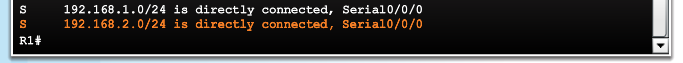 [Speaker Notes: 2.2. Настройка статических маршрутов и маршрутов по умолчанию
2.2.1. Настройка статических маршрутов IPv4
2.2.1.4. Настройка напрямую подключенного статического маршрута]
Настройка статических маршрутов IPv4Настройка напрямую подключенного статического маршрута (продолжение)
Cisco Express Forwarding (CEF) 
Поведение по умолчанию в IOS 12.0 или более поздней версии
Обеспечивает оптимизацию поиска 
Использует таблицу для быстрой пересылки переадресации (FIB), которая является копией таблицы маршрутизации, и таблицу смежности, которая содержит адреса уровня 2
Для поиска IP-адреса следующего перехода не требуется рекурсивный поиск
[Speaker Notes: 2.2. Настройка статических маршрутов и маршрутов по умолчанию
2.2.1. Настройка статических маршрутов IPv4
2.2.1.4. Настройка напрямую подключенного статического маршрута]
Настройка статических маршрутов IPv4Настройка полностью заданного статического маршрута
Указываются и выходной интерфейс, и IP-адрес следующего перехода
Если выходной интерфейс является сетью Ethernet, используется полностью заданный статический маршрут
Примечание. С технологией CEF вместо него может использоваться адрес следующего перехода
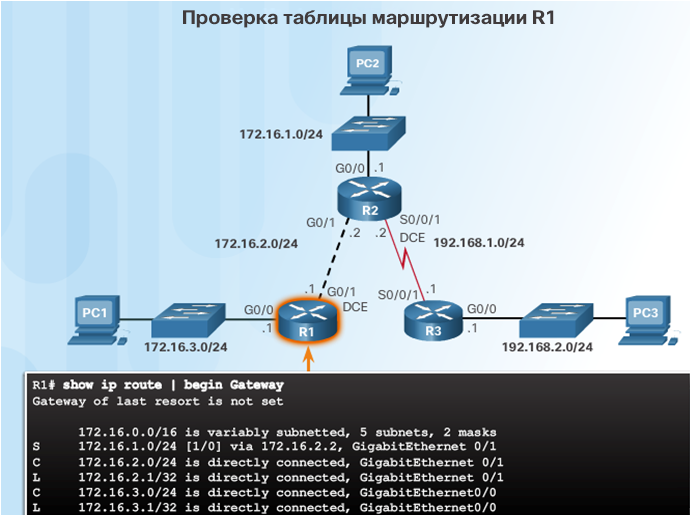 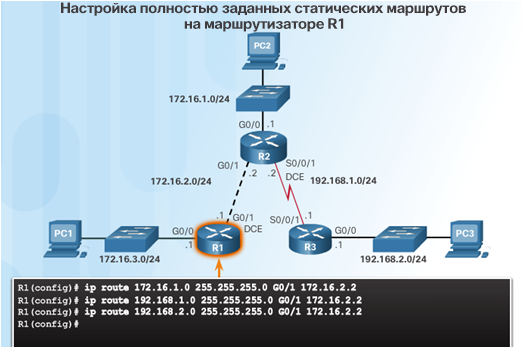 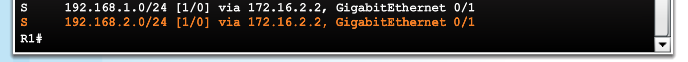 [Speaker Notes: 2.2. Настройка статических маршрутов и маршрутов по умолчанию
2.2.1. Настройка статических маршрутов IPv4
2.2.1.5. Настройка полностью заданного статического маршрута]
Настройка статических маршрутов IPv4Проверка статического маршрута
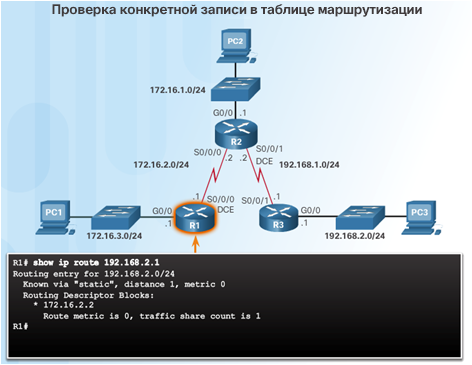 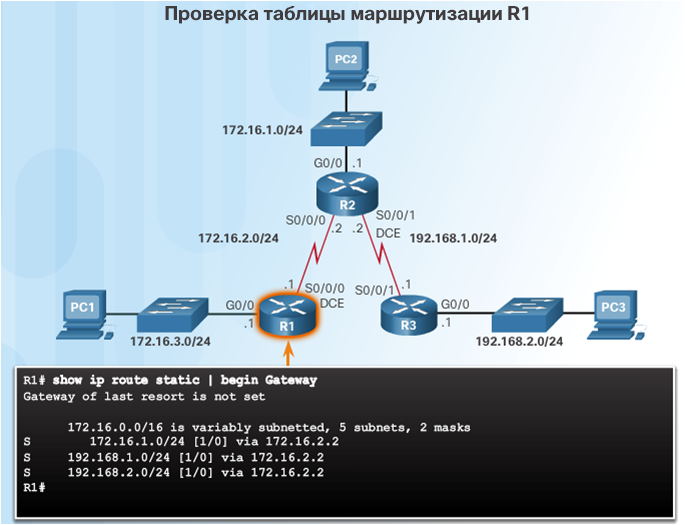 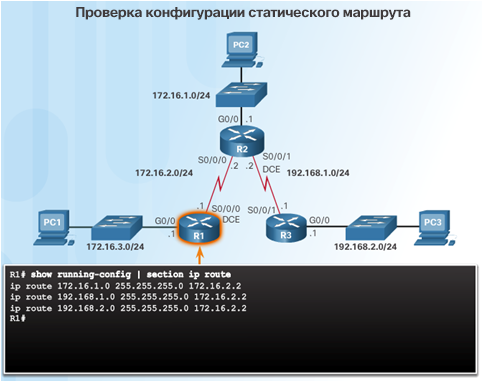 [Speaker Notes: 2.2. Настройка статических маршрутов и маршрутов по умолчанию
2.2.1. Настройка статических маршрутов IPv4
2.2.1.6. Проверка статического маршрута]
Настройка маршрутов IPv4 по умолчаниюСтатический маршрут по умолчанию
Статические маршруты по умолчанию обычно используются при подключении: 
пограничного маршрутизатора к сети интернет-провайдера или
тупикового маршрутизатора (маршрутизатора только с одним соседним маршрутизатором в восходящем направлении).
Маршрут по умолчанию используется, если ни один из имеющихся в таблице маршрутизации маршрутов не соответствует IP-адресу места назначения
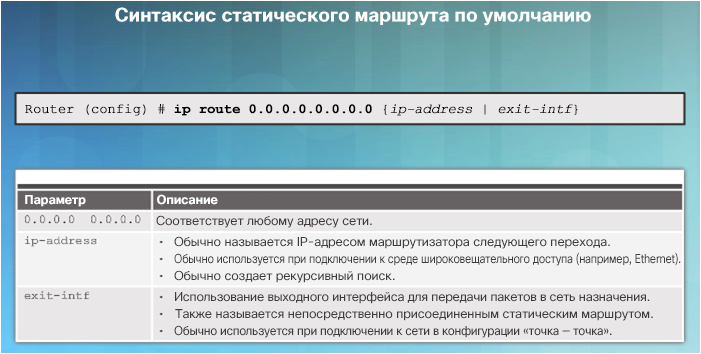 [Speaker Notes: 2.2. Настройка статических маршрутов и маршрутов по умолчанию
2.2.2. Настройка маршрутов IPv4 по умолчанию
2.2.2.1. Статический маршрут по умолчанию]
Настройка маршрутов IPv4 по умолчаниюНастройка статического маршрута по умолчанию
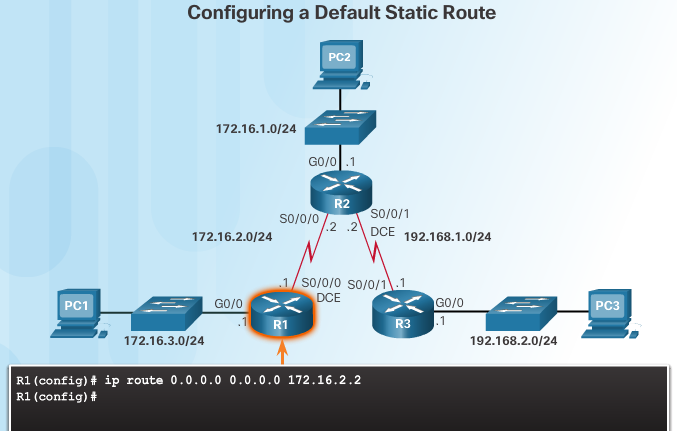 Все пакеты, не соответствующие записям маршрутов, пересылаются на адрес 172.16.2.2
[Speaker Notes: 2.2. Настройка статических маршрутов и маршрутов по умолчанию
2.2.2. Настройка маршрутов IPv4 по умолчанию
2.2.2.2. Настройка статического маршрута по умолчанию]
Настройка маршрутов IPv4 по умолчаниюПроверка статического маршрута по умолчанию
Команда show ip route static отображает только статические маршруты
статический маршрут обозначается кодом S
кандидат на маршрут по умолчанию указан звездочкой (*)
маска /0 в записи маршрута указывает, что не требуется соответствие ни одного из битов
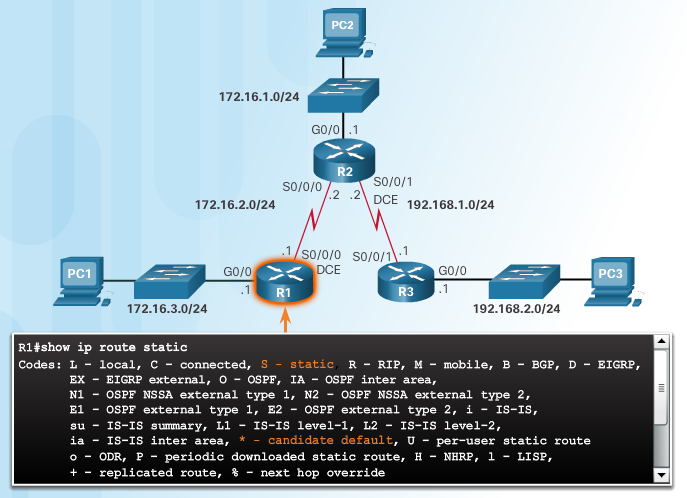 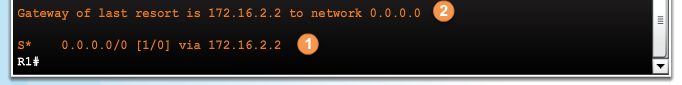 [Speaker Notes: 2.2. Настройка статических маршрутов и маршрутов по умолчанию
2.2.2. Настройка маршрутов IPv4 по умолчанию
2.2.2.3. Проверка статического маршрута по умолчанию]
Настройка маршрутов IPv4 по умолчаниюPacket Tracer. Настройка статических маршрутов IPv4 и маршрутов IPv4 по умолчанию
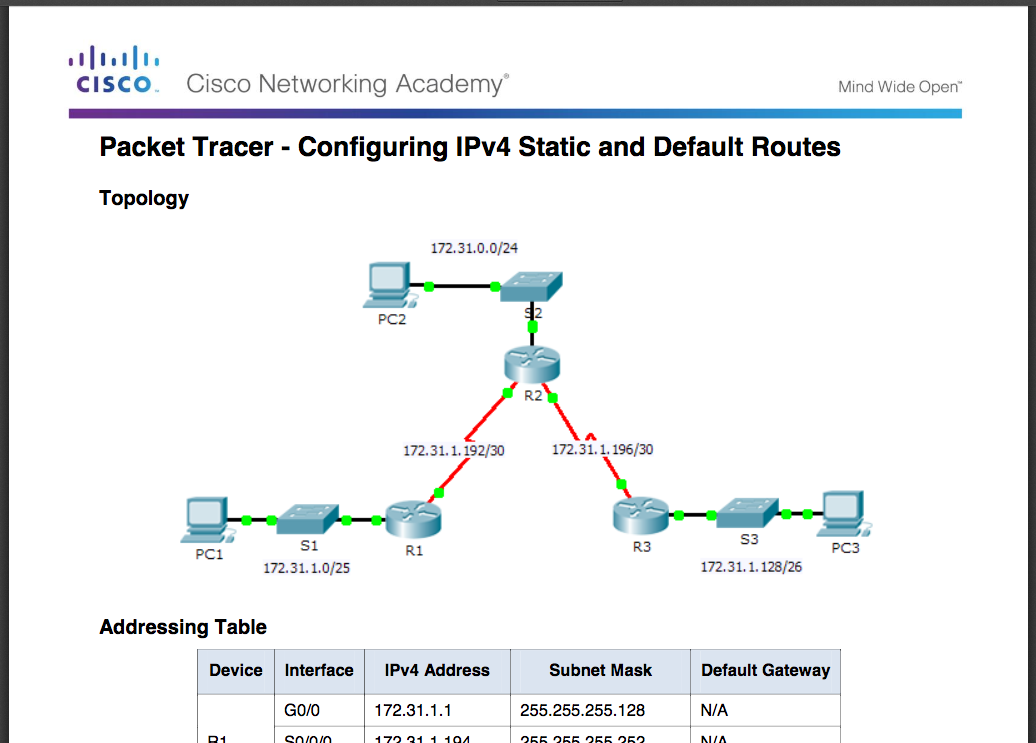 [Speaker Notes: 2.2. Настройка статических маршрутов и маршрутов по умолчанию
2.2.2. Настройка маршрутов IPv4 по умолчанию
2.2.2.4. Packet Tracer. Настройка статических маршрутов IPv4 и маршрутов IPv4 по умолчанию]
Настройка маршрутов IPv4 по умолчаниюЛабораторная работа. Настройка статических маршрутов IPv4 и маршрутов IPv4 по умолчанию
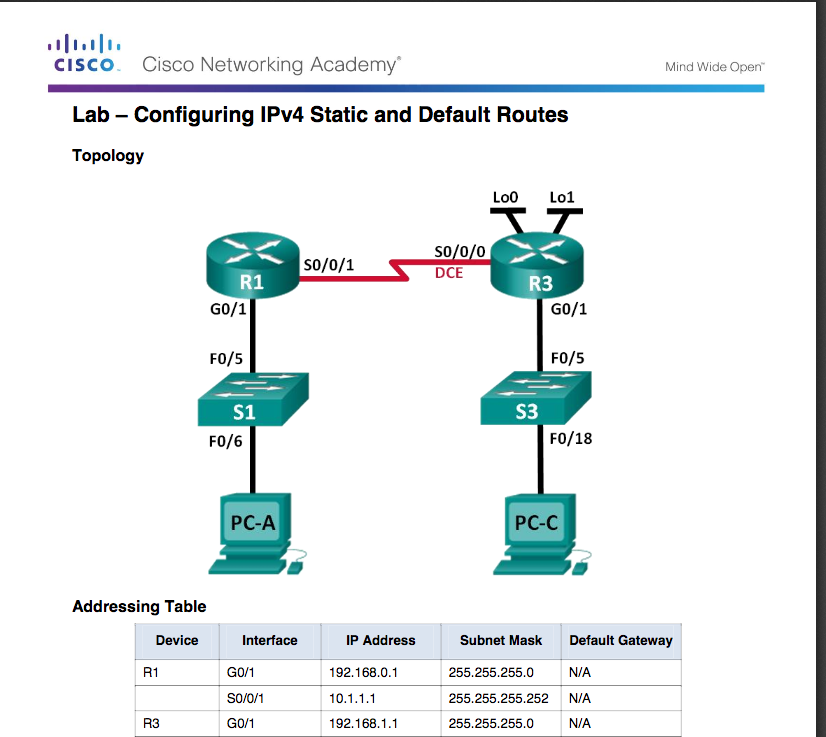 [Speaker Notes: 2.2. Настройка статических маршрутов и маршрутов по умолчанию
2.2.2. Настройка маршрутов IPv4 по умолчанию
2.2.2.5. Лабораторная работа. Настройка статических маршрутов IPv4 и маршрутов IPv4 по умолчанию]
Настройка статических маршрутов IPv6Команда ipv6 route
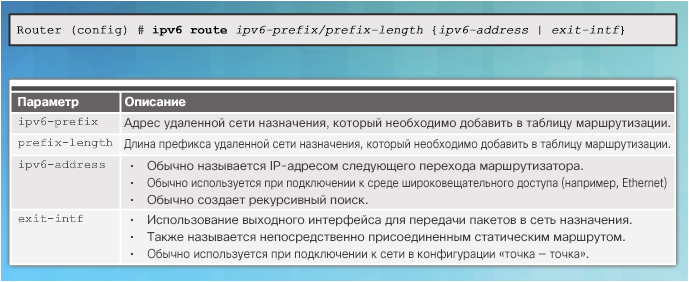 [Speaker Notes: 2.2. Настройка статических маршрутов и маршрутов по умолчанию
2.2.3. Настройка статических маршрутов IPv6
2.2.3.1. Команда ipv6 route]
Настройка статических маршрутов IPv6Команда ipv6 route (продолжение)
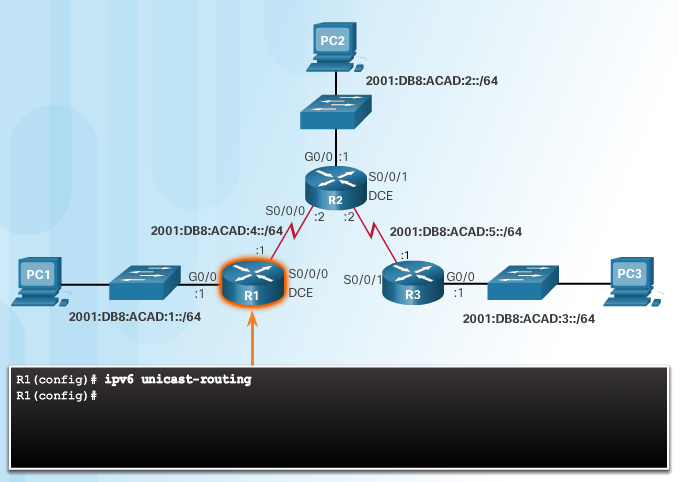 Команда ipv6 unicast-routing включает пересылку маршрутизатором пакетов IPv6
[Speaker Notes: 2.2. Настройка статических маршрутов и маршрутов по умолчанию
2.2.3. Настройка статических маршрутов IPv6
2.2.3.1. Команда ipv6 route]
Настройка статических маршрутов IPv6Параметры следующего перехода
Каждому маршрутизатору известно только о сетях, подключенных к нему напрямую 
Маршрутизатор R1 может выполнить запрос ping маршрутизатора R2 (ipv6 2001:DB8:ACAD:4::2), но не может выполнить запрос ping маршрутизатора R3 (ipv6 2001:DB8:ACAD:3::2)
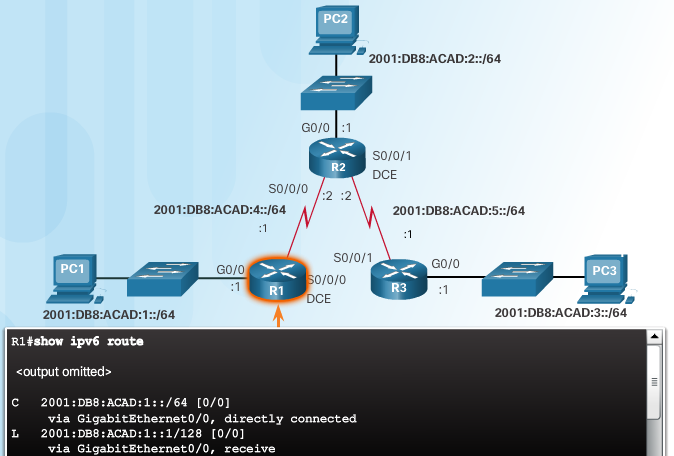 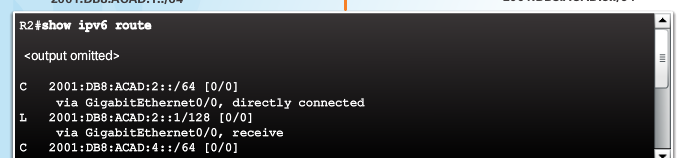 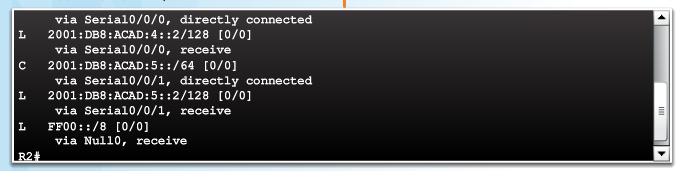 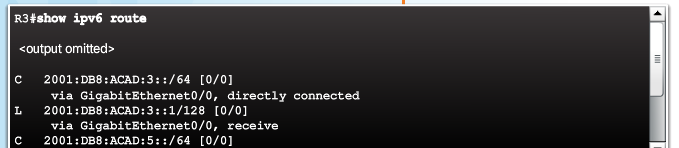 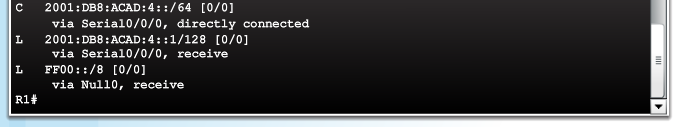 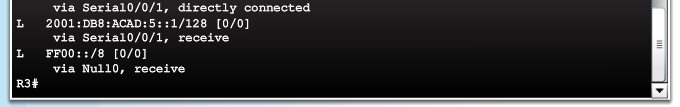 [Speaker Notes: 2.2. Настройка статических маршрутов и маршрутов по умолчанию
2.2.3. Настройка статических маршрутов IPv6
2.2.3.2. Параметры следующего перехода]
Настройка статических маршрутов IPv6Параметры следующего перехода (продолжение)
Следующий переход может быть обозначен по адресу IPv6, выходному интерфейсу или с помощью обоих этих параметров.
Место назначения указывается одним из трех типов маршрутов: 
Статический маршрут IPv6 следующего перехода — указывается только IPv6-адрес следующего перехода.
Статический маршрут IPv6 с прямым подключением — указывается только выходной интерфейс маршрутизатора.
Полностью заданный статический маршрут IPv6 — указываются IP-адрес следующего перехода и выходной интерфейс.
[Speaker Notes: 2.2. Настройка статических маршрутов и маршрутов по умолчанию
2.2.3. Настройка статических маршрутов IPv6
2.2.3.2. Параметры следующего перехода]
Настройка статических маршрутов IPv6Настройка статического маршрута IPv6 для следующего перехода
Как и в случае IPv4, необходимо выполнить разрешение маршрута, чтобы определить выходной интерфейс, который должен использоваться для переадресации пакета
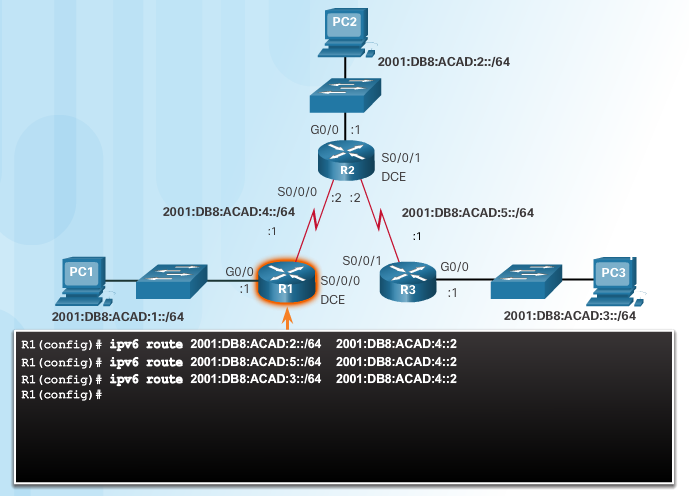 На маршрутизаторе R1 настроены три статических маршрута следующего перехода
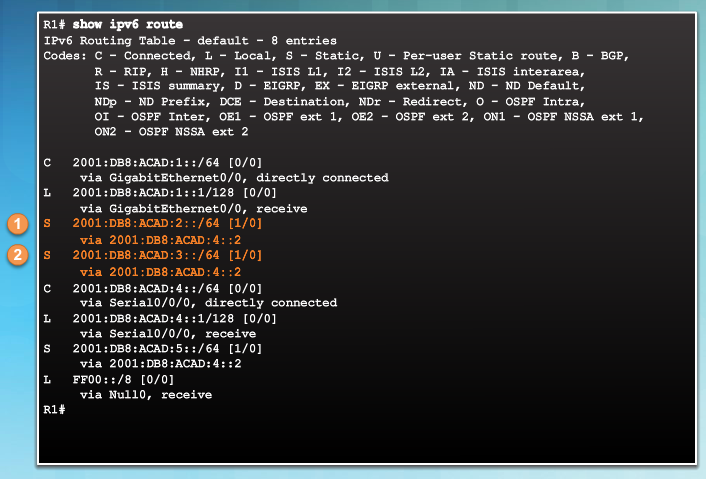 Адрес IPv6 соответствует маршруту для подключенной напрямую сети 2001:DB8:ACAD:4::/64 с последовательным выходным интерфейсом Serial 0/0/0.
[Speaker Notes: 2.2. Настройка статических маршрутов и маршрутов по умолчанию
2.2.3. Настройка статических маршрутов IPv6
2.2.3.3. Настройка статического маршрута IPv6 следующего перехода]
Настройка статических маршрутов IPv6Настройка напрямую подключенного статического маршрута IPv6
Вместо следующего перехода можно указать выходной интерфейс
Пакет, предназначенный для сети 2001:DB8:ACAD:3::/64, пересылается из последовательного выходного интерфейса Serial 0/0/0 — никакой другой поиск не требуется
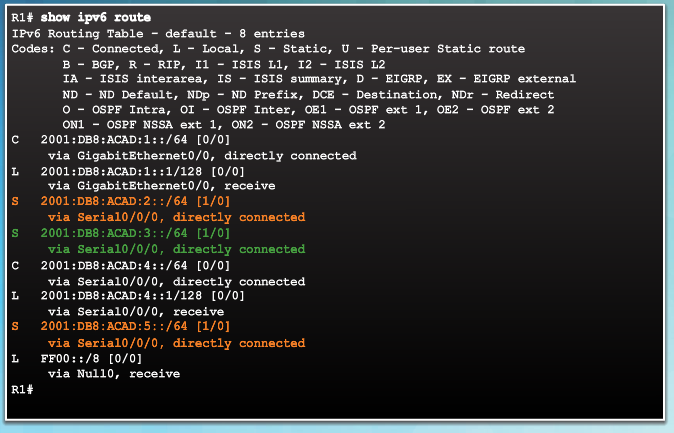 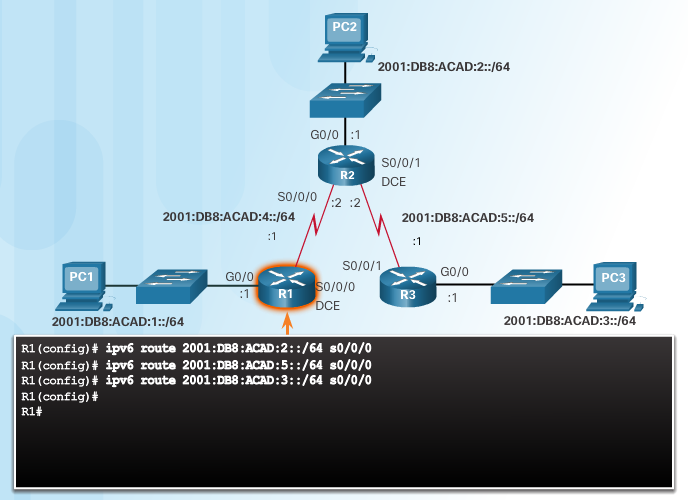 [Speaker Notes: 2.2. Настройка статических маршрутов и маршрутов по умолчанию
2.2.3. Настройка статических маршрутов IPv6
2.2.3.4. Настройка напрямую подключенного статического маршрута IPv6]
Настройка статических маршрутов IPv6Настройка полностью заданного статического маршрута IPv6
Если в качестве следующего перехода используется адрес IPv6 типа link-local, необходимо указать полностью заданный статический маршрут
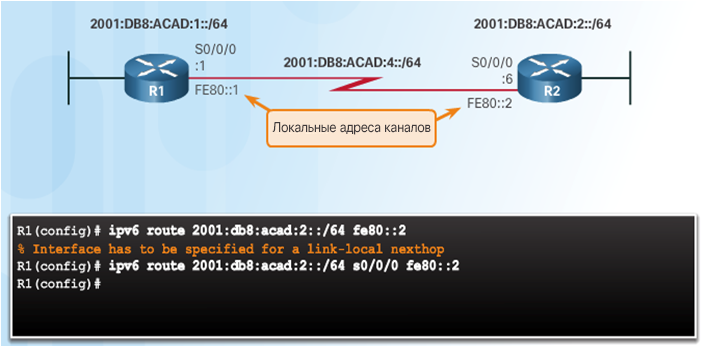 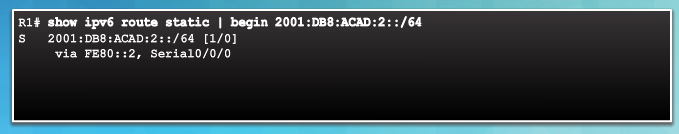 [Speaker Notes: 2.2. Настройка статических маршрутов и маршрутов по умолчанию
2.2.3. Настройка статических маршрутов IPv6
2.2.3.5. Настройка полностью заданного статического маршрута IPv6]
Настройка статических маршрутов IPv6Проверка статических маршрутов IPv6
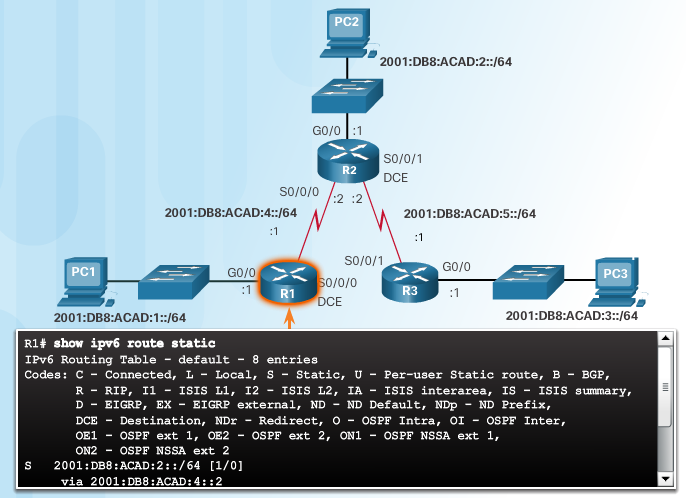 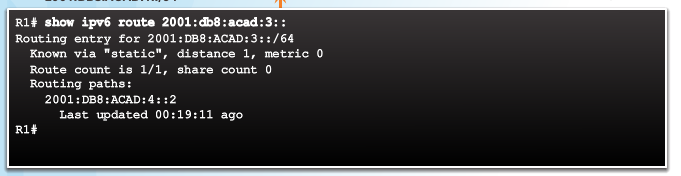 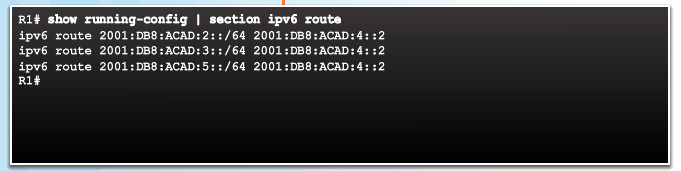 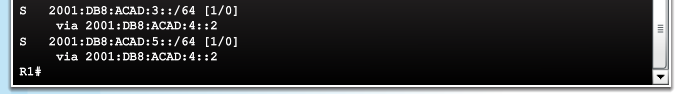 [Speaker Notes: 2.2. Настройка статических маршрутов и маршрутов по умолчанию
2.2.3. Настройка статических маршрутов IPv6
2.2.3.6. Проверка статических маршрутов IPv6]
Настройка статических маршрутов IPv6Статический маршрут IPv6 по умолчанию
Статический маршрут по умолчанию соответствует всем пакетам, не указанным в таблице маршрутизации
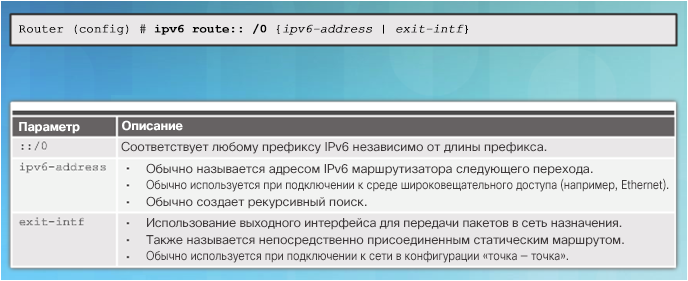 [Speaker Notes: 2.2. Настройка статических маршрутов и маршрутов по умолчанию
2.2.4. Настройка маршрутов IPv6 по умолчанию
2.2.4.1. Статический маршрут IPv6 по умолчанию]
Настройка статических маршрутов IPv6Настройка статического маршрута IPv6 по умолчанию
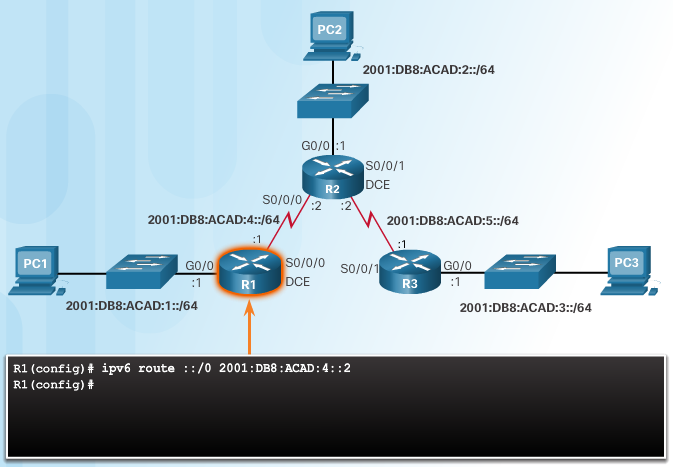 R1 является тупиковым маршрутизатором, так как он связан только с маршрутизатором R2
В этой топологии более эффективным методом является настройка статического маршрута IPv6 по умолчанию
[Speaker Notes: 2.2. Настройка статических маршрутов и маршрутов по умолчанию
2.2.4. Настройка маршрутов IPv6 по умолчанию
2.2.4.2. Настройка статического маршрута IPv6 по умолчанию]
Настройка маршрутов IPv6 по умолчаниюПроверка статического маршрута по умолчанию
Маска ::/0 указывает, что не требуется совпадения ни одного из битов
Если нет более точного соответствия, статический маршрут IPv6 по умолчанию соответствует всем пакетам.
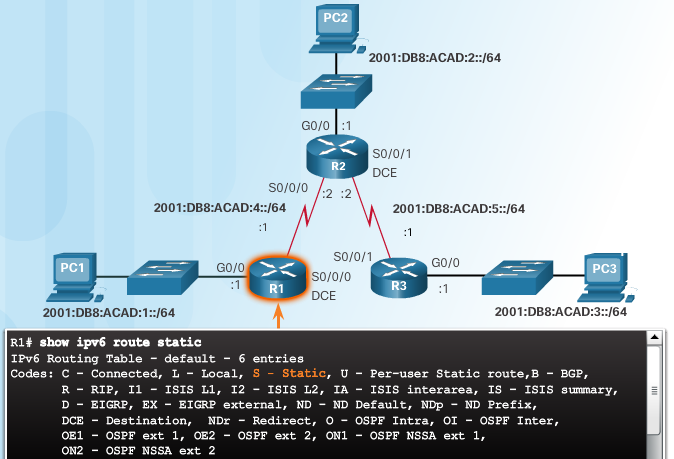 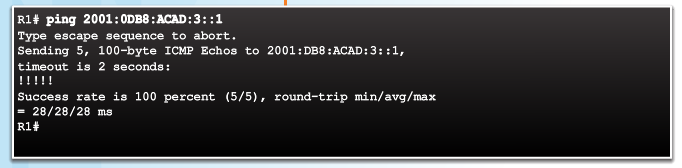 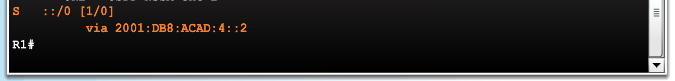 [Speaker Notes: 2.2. Настройка статических маршрутов и маршрутов по умолчанию
2.2.4. Настройка маршрутов IPv6 по умолчанию
2.2.4.3. Проверка статического маршрута по умолчанию]
Настройка маршрутов IPv6 по умолчаниюPacket Tracer. Настройка статических маршрутов IPv6 и маршрутов IPv6 по умолчанию
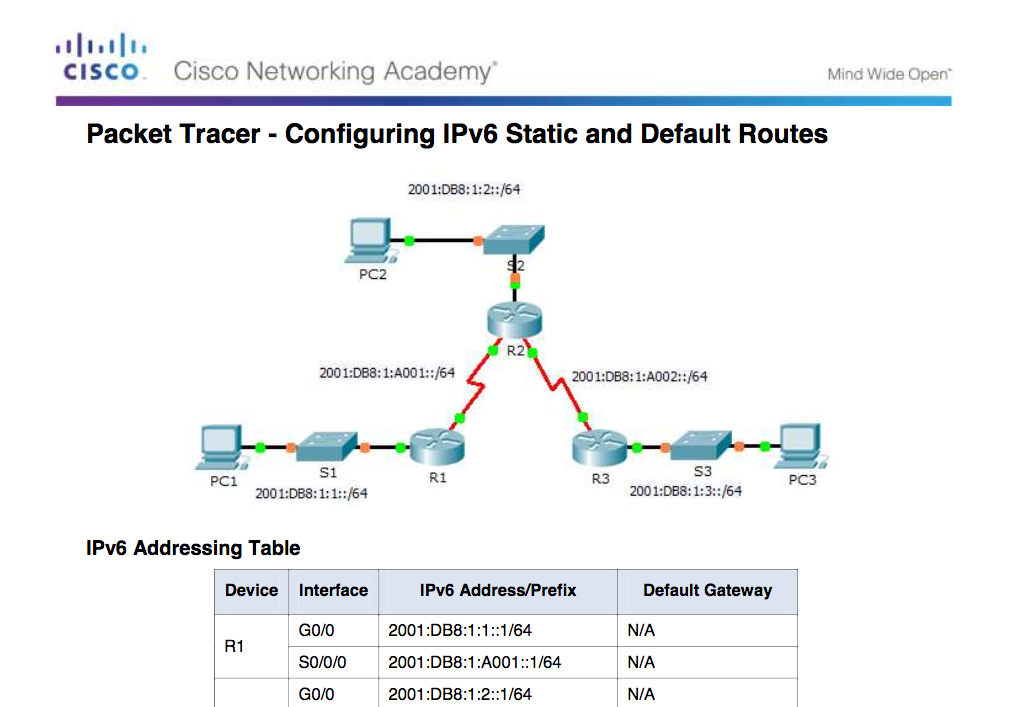 [Speaker Notes: 2.2. Настройка статических маршрутов и маршрутов по умолчанию
2.2.4. Настройка маршрутов IPv6 по умолчанию
2.2.4.4. Packet Tracer. Настройка статических маршрутов IPv6 и маршрутов IPv6 по умолчанию]
Настройка маршрутов IPv6 по умолчаниюЛабораторная работа. Настройка статических маршрутов IPv6 и маршрутов IPv6 по умолчанию
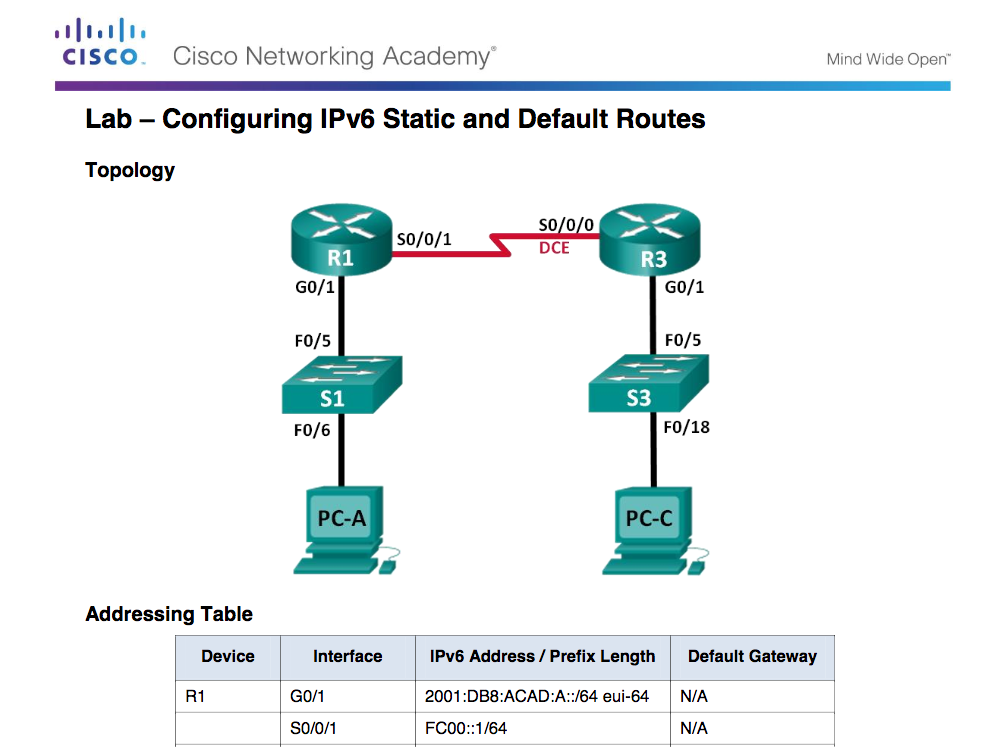 [Speaker Notes: 2.2. Настройка статических маршрутов и маршрутов по умолчанию
2.2.4. Настройка маршрутов IPv6 по умолчанию
2.2.4.5. Лабораторная работа. Настройка статических маршрутов IPv6 и маршрутов IPv6 по умолчанию]
Настройка плавающих статических маршрутовПлавающие статические маршруты
Плавающие статические маршруты имеют большее административное расстояние, чем протокол динамической маршрутизации или другого статического маршрута
Они используются в качестве резервных маршрутов
Административное расстояние распространенных протоколов маршрутизации
EIGRP = 90
IGRP = 100
OSPF = 110
IS-IS = 115
RIP = 120
По умолчанию административное расстояние (AD) статического маршрута равно 1
Можно увеличить AD статического маршрута, чтобы он использовался только после потери предпочтительного маршрута
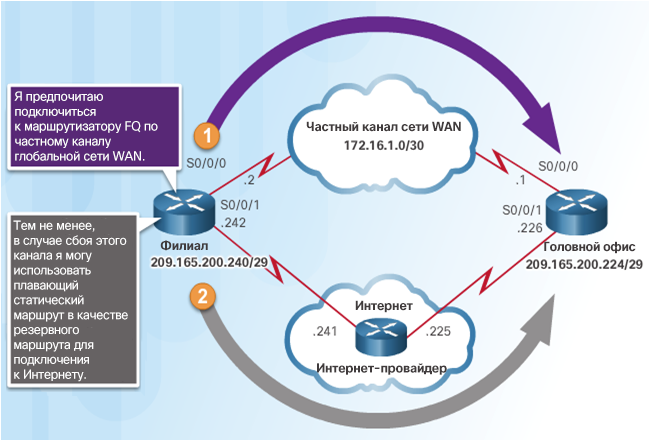 [Speaker Notes: 2.2. Настройка статических маршрутов и маршрутов по умолчанию
2.2.5. Настройка плавающих статических маршрутов
2.2.5.1. Плавающие статические маршруты]
Настройка плавающих статических маршрутовНастройка плавающего статического маршрута
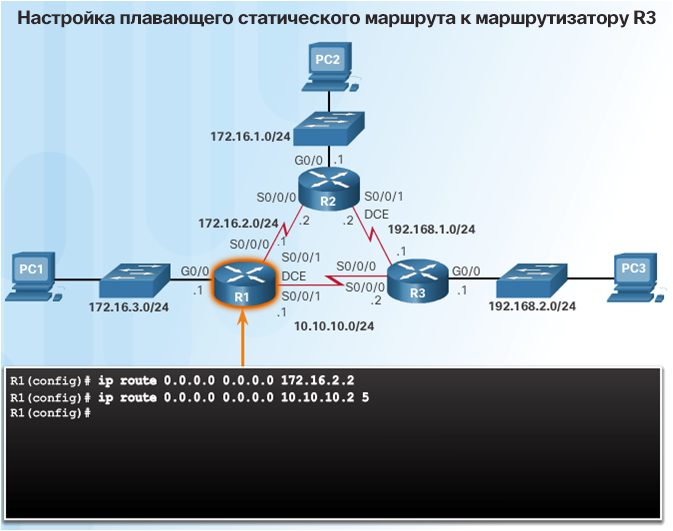 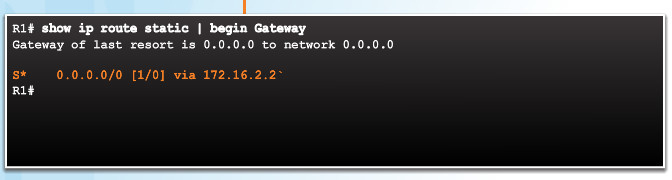 Предпочтительный маршрут от R1 — к R2 (AD = 1)
[Speaker Notes: 2.2. Настройка статических маршрутов и маршрутов по умолчанию
2.2.5. Настройка плавающих статических маршрутов
2.2.5.2. Настройка плавающего статического маршрута IPv4]
Настройка плавающих статических маршрутовТестирование плавающего статического маршрута IPv4
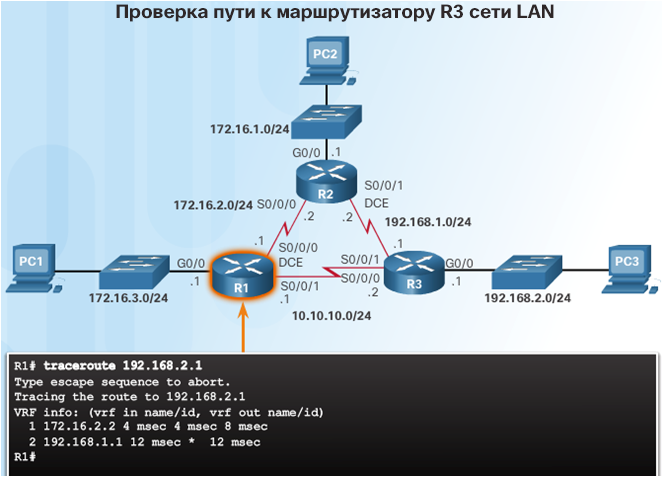 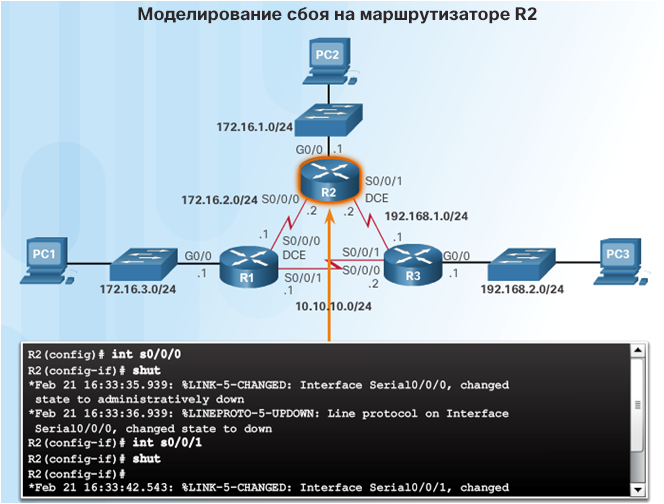 [Speaker Notes: 2.2. Настройка статических маршрутов и маршрутов по умолчанию
2.2.5. Настройка плавающих статических маршрутов
2.2.5.3. Тестирование плавающего статического маршрута IPv4]
Настройка плавающих статических маршрутовТестирование плавающего статического маршрута IPv4 (продолжение)
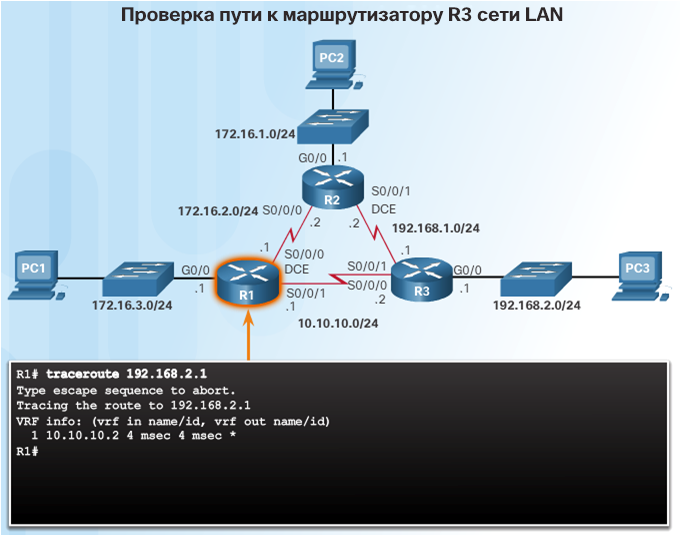 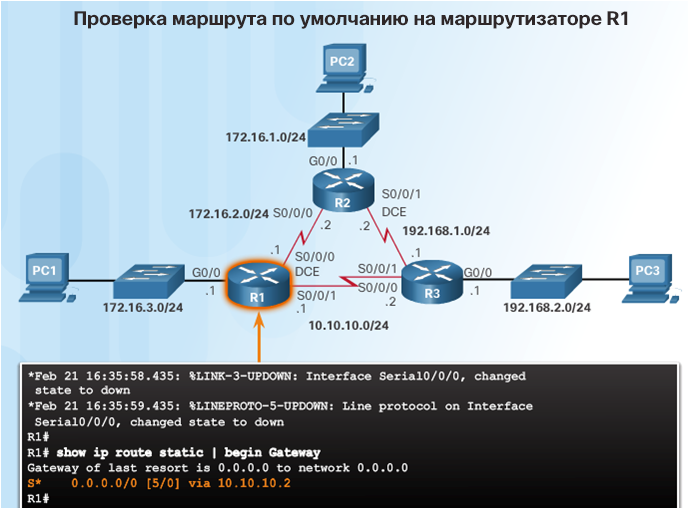 [Speaker Notes: 2.2. Настройка статических маршрутов и маршрутов по умолчанию
2.2.5. Настройка плавающих статических маршрутов
2.2.5.3. Тестирование плавающего статического маршрута IPv4]
Настройка плавающих статических маршрутовНастройка плавающего статического маршрута IPv6
Аналогично плавающим статическим маршрутам IPv4
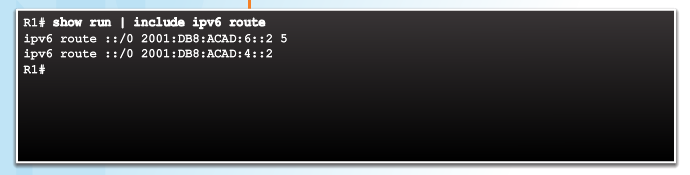 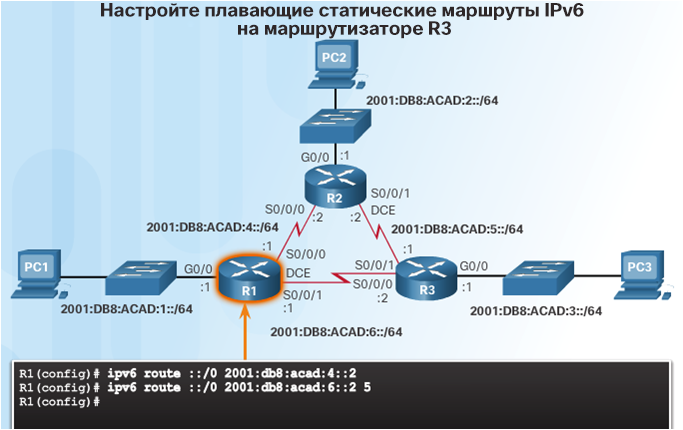 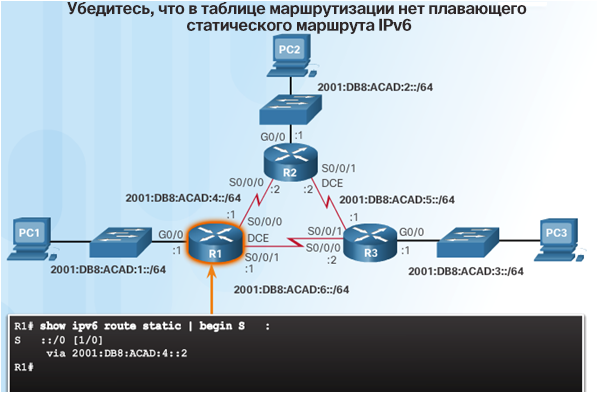 [Speaker Notes: 2.2. Настройка статических маршрутов и маршрутов по умолчанию
2.2.5. Настройка плавающих статических маршрутов
2.2.5.4. Настройка плавающего статического маршрута IPv6]
Настройка плавающих статических маршрутовPacket Tracer. Настройка плавающих статических маршрутов
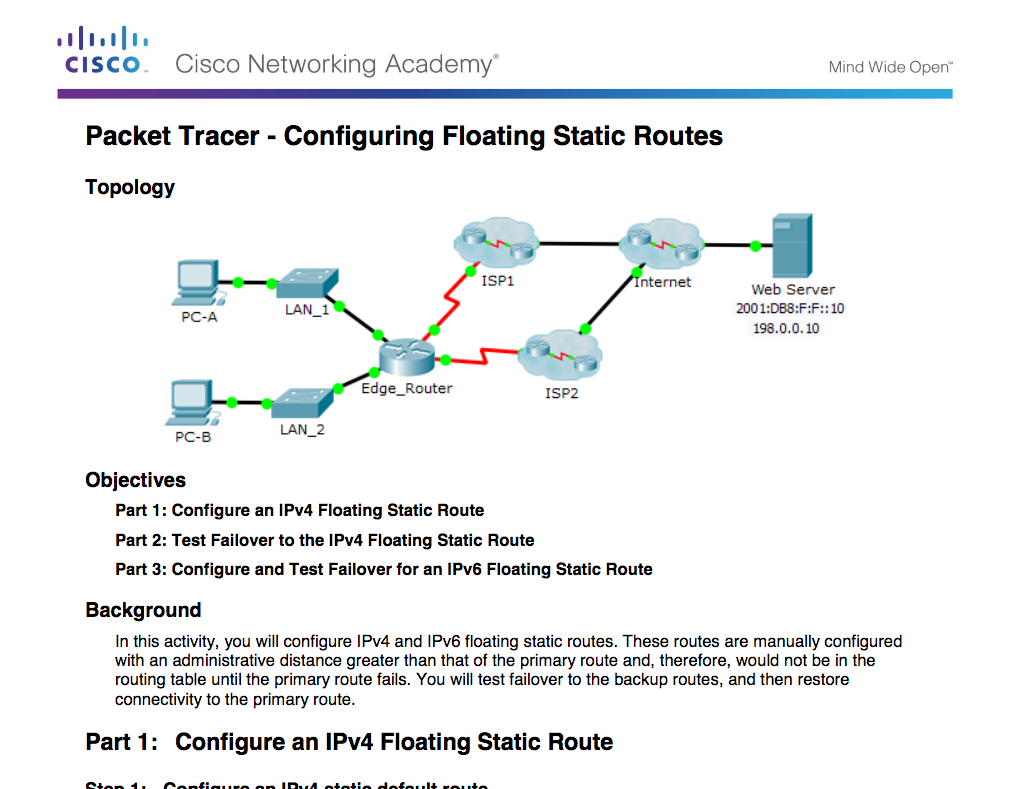 [Speaker Notes: 2.2. Настройка статических маршрутов и маршрутов по умолчанию
2.2.5. Настройка плавающих статических маршрутов
2.2.5.5. Packet Tracer. Настройка плавающих статических маршрутов]
Настройка статических маршрутов хостовАвтоматически установленные маршруты хостов
Маршрут хоста представляет собой адрес IPv4 с 32-битовой маской или адрес IPv6 с 128-битовой маской.
Автоматически устанавливается при настройке IP-адреса
Настраивается как статический маршрут хоста
Позволяет повысить эффективность для пакетов, направляемых на маршрутизатор
Локальный маршрут обозначается буквой L (начиная с версии IOS 15)
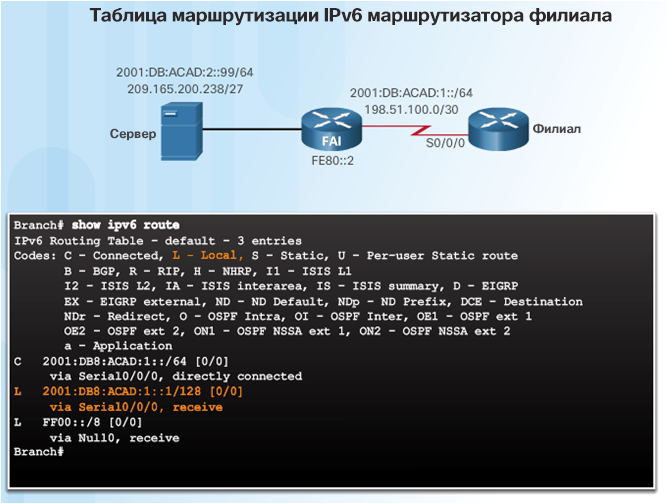 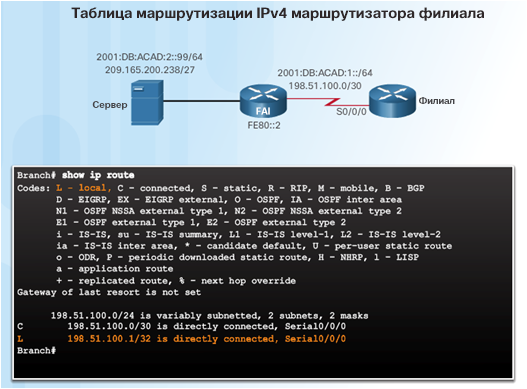 [Speaker Notes: 2.2. Настройка статических маршрутов и маршрутов по умолчанию
2.2.6. Настройка статических маршрутов хоста
2.2.6.1. Автоматически установленные маршруты хостов]
Настройка статических маршрутов хостовНастройка статических маршрутов IPv4 и IPv6 для хостов
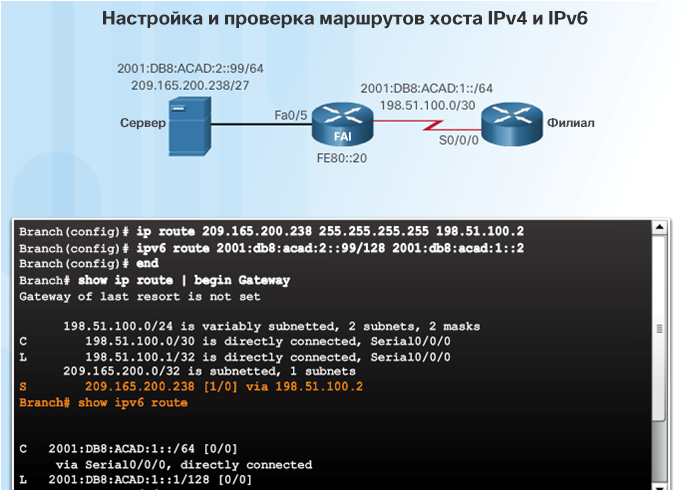 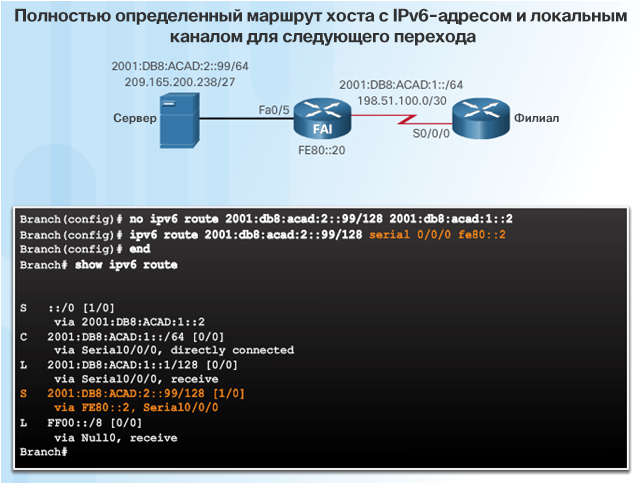 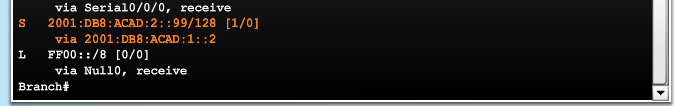 [Speaker Notes: 2.2. Настройка статических маршрутов и маршрутов по умолчанию
2.2.6. Настройка статических маршрутов хоста
2.2.6.2. Настройка статических маршрутов IPv4 и IPv6 для хостов]
2.3. Поиск и устранение неполадок, связанных со статическими маршрутами и маршрутами по умолчанию
[Speaker Notes: 2. Статическая маршрутизация
2.3. Поиск и устранение неполадок, связанных со статическими маршрутами и маршрутами по умолчанию]
Обработка пакетов статическими маршрутамиСтатические маршруты и переадресация пакетов
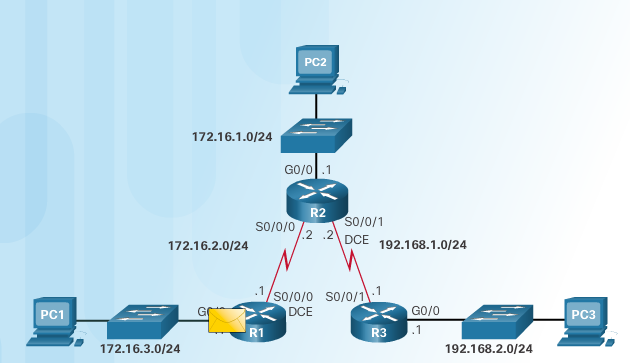 PC1 отправляет пакет на PC3 — пакет приходит на интерфейс G0/0
У маршрутизатора R1 нет отдельного маршрута к 192.168.2.0, поэтому он использует маршрут по умолчанию
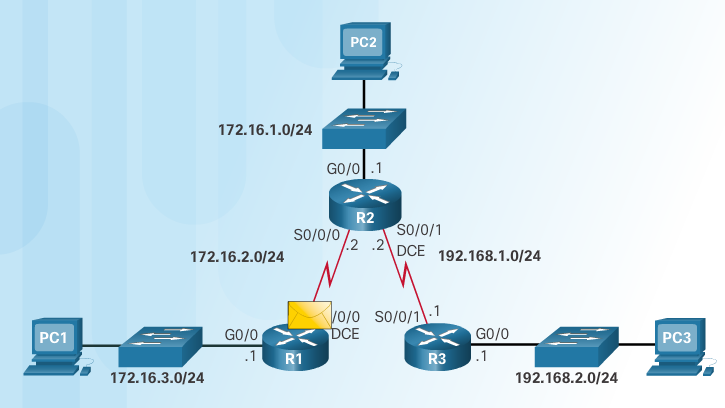 R1 инкапсулирует пакет в новый кадр
Кадр пересылается из интерфейса S0/0/0
[Speaker Notes: 2.3. Поиск и устранение неполадок, связанных со статическими маршрутами и маршрутами по умолчанию
2.3.1. Обработка пакетов статическими маршрутами
2.3.1.1. Статические маршруты и переадресация пакетов]
Обработка пакетов статическими маршрутамиСтатические маршруты и переадресация пакетов (продолжение)
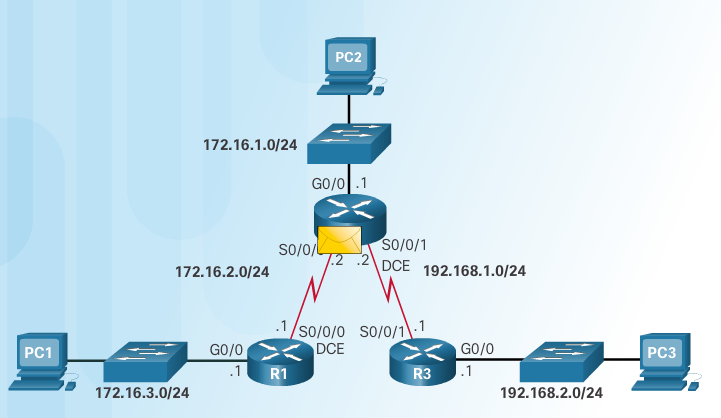 На маршрутизаторе R2 пакет поступает на интерфейс S0/0/0
R2 деинкапсулирует кадр и ищет маршрут к месту назначения
У маршрутизатора R2 есть статический маршрут к 192.168.2.0/24 из интерфейса Serial 0/0/1
R2 инкапсулирует пакет в новый кадр и пересылает его из интерфейса S0/0/1
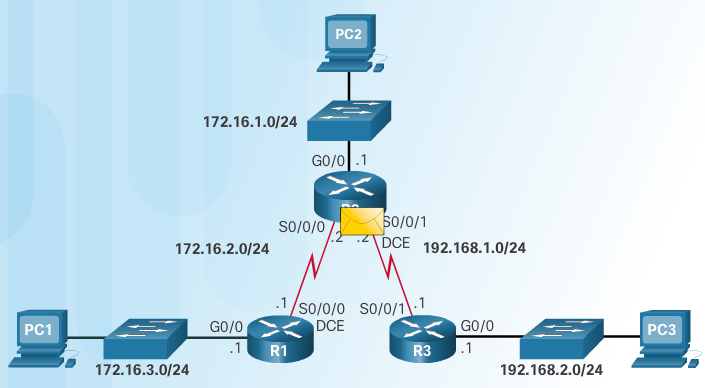 [Speaker Notes: 2.3. Поиск и устранение неполадок, связанных со статическими маршрутами и маршрутами по умолчанию
2.3.1. Обработка пакетов статическими маршрутами
2.3.1.1. Статические маршруты и переадресация пакетов]
Обработка пакетов статическими маршрутамиСтатические маршруты и переадресация пакетов (продолжение)
R3 инкапсулирует пакет в новый кадр с MAC-адресом интерфейса G0/0 в качестве исходного адреса уровня 2 и с MAC-адресом PC3 в качестве MAC-адреса назначения
Кадр пересылается из интерфейса G0/0, и пакет поступает на сетевую интерфейсную плату PC3
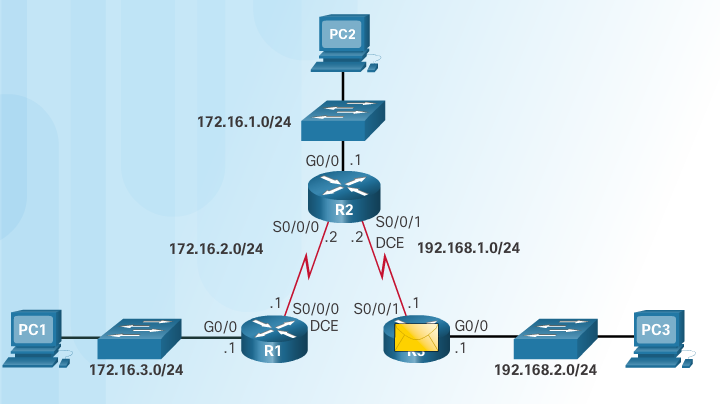 R3 деинкапсулирует кадр и видит подключенный маршрут к 192.168.2.0/24 из интерфейса G0/0
R3 ищет в таблице ARP запись для 192.168.2.10, чтобы найти MAC-адрес уровня 2 для PC3 (ARP используется, если требуется MAC-адрес PC3)
[Speaker Notes: 2.3. Поиск и устранение неполадок, связанных со статическими маршрутами и маршрутами по умолчанию
2.3.1. Обработка пакетов статическими маршрутами
2.3.1.1. Статические маршруты и переадресация пакетов]
Поиск и устранение неполадок настройки статического маршрута IPv4 и маршрута IPv4 по умолчаниюПоиск и устранение неполадок, связанных с отсутствием маршрута
Общие команды ОС IOS для поиска и устранения неполадок: 
ping 
traceroute 
show ip route 
show ip interface brief 
show cdp neighbors detail
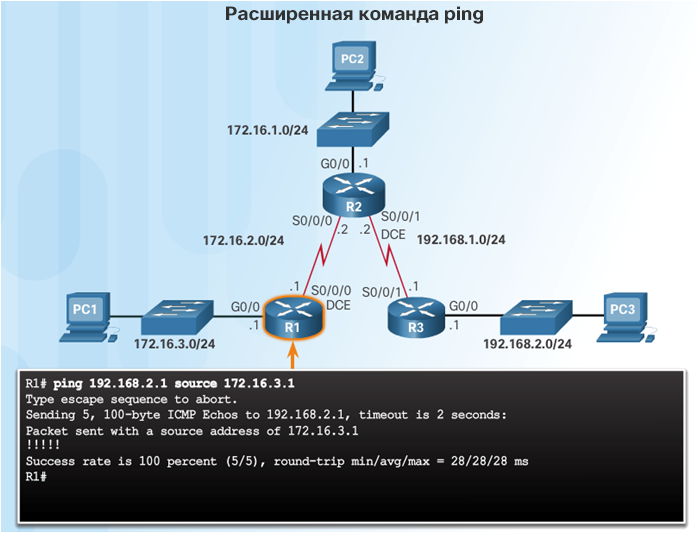 [Speaker Notes: 2.3. Поиск и устранение неполадок, связанных со статическими маршрутами и маршрутами по умолчанию
2.3.2. Поиск и устранение неполадок в настройках статического маршрута IPv4 и маршрута IPv4 по умолчанию
2.3.2.1. Поиск и устранение неполадок, связанных с отсутствием маршрута]
Поиск и устранение неполадок настройки статического маршрута IPv4 и маршрута IPv4 по умолчаниюПоиск и устранение неполадок, связанных с отсутствием маршрута (продолжение)
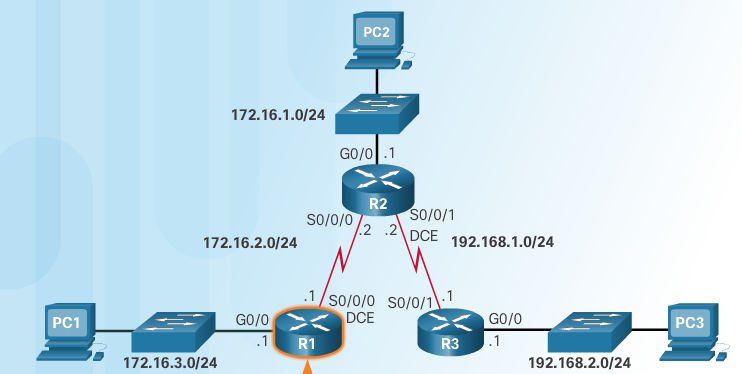 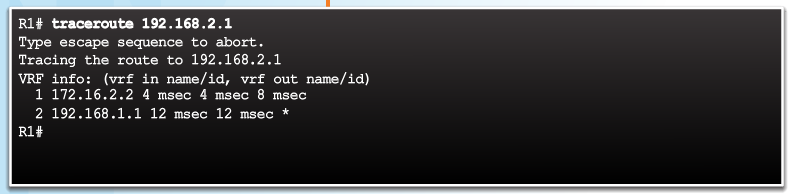 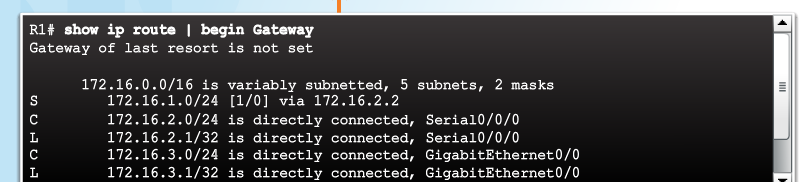 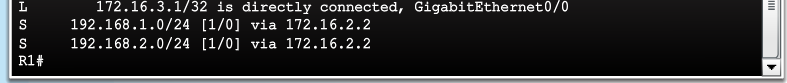 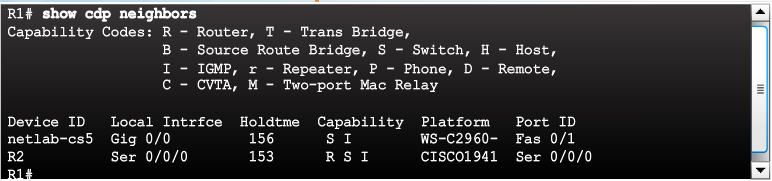 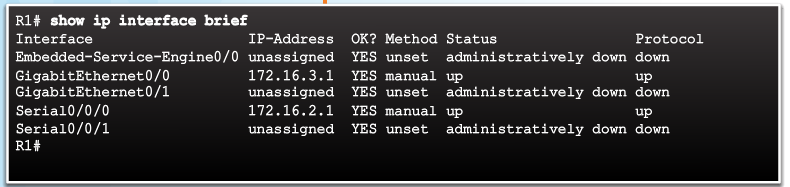 [Speaker Notes: 2.3. Поиск и устранение неполадок, связанных со статическими маршрутами и маршрутами по умолчанию
2.3.2. Поиск и устранение неполадок в настройках статического маршрута IPv4 и маршрута IPv4 по умолчанию
2.3.2.1. Поиск и устранение неполадок, связанных с отсутствием маршрута]
Поиск и устранение неполадок настройки статического маршрута IPv4 и маршрута IPv4 по умолчаниюРешение проблемы с подключением
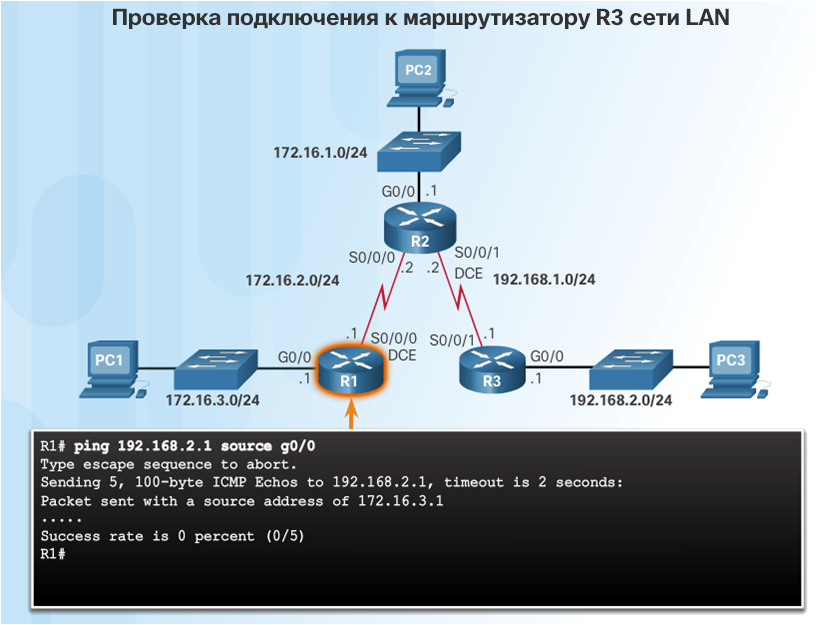 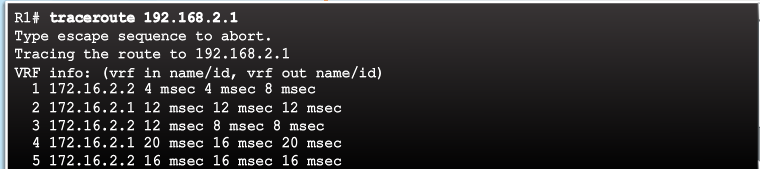 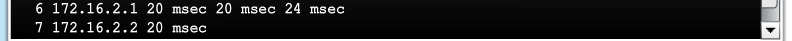 Команда traceroute показывает, что маршрутизатор R2 пересылает команду traceroute обратно маршрутизатору R1. Маршрутизатор R1 возвращает ее маршрутизатору R2
[Speaker Notes: 2.3. Поиск и устранение неполадок, связанных со статическими маршрутами и маршрутами по умолчанию
2.3.2. Поиск и устранение неполадок в настройках статического маршрута IPv4 и маршрута IPv4 по умолчанию
2.3.2.2. Устранение проблем с подключением]
Поиск и устранение неполадок настройки статического маршрута IPv4 и маршрута IPv4 по умолчаниюРешение проблемы с подключением (продолжение)
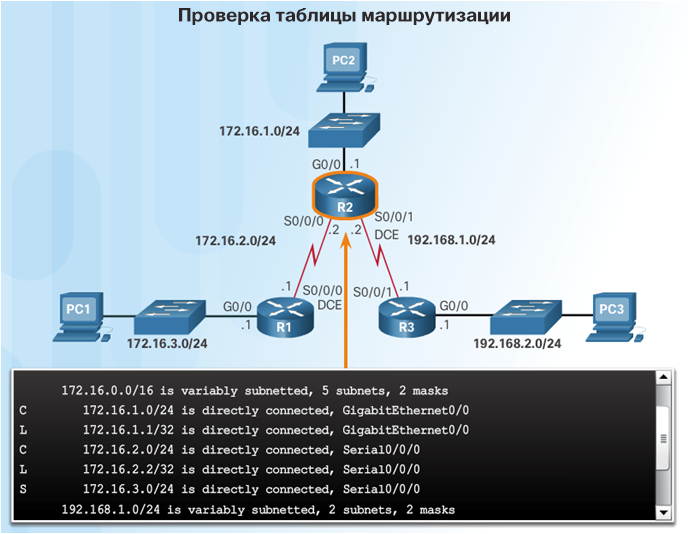 Статический маршрут к сети 192.168.2.0/24 настроен с использованием адреса следующего перехода 172.16.2.1.
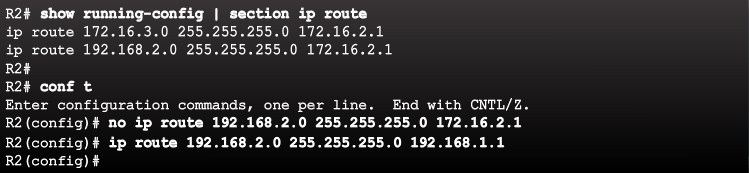 Неверный маршрут удаляется, а затем указывается верный маршрут
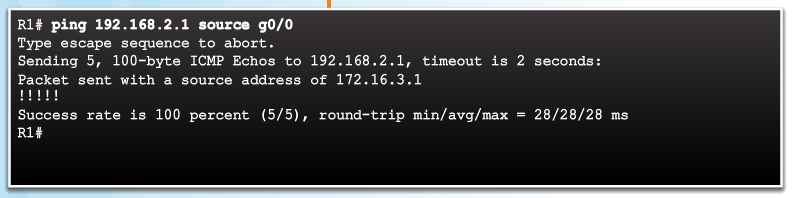 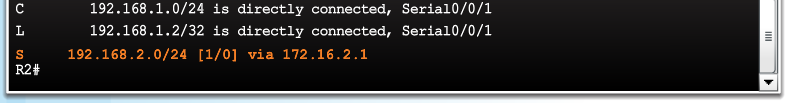 [Speaker Notes: 2.3. Поиск и устранение неполадок, связанных со статическими маршрутами и маршрутами по умолчанию
2.3.2. Поиск и устранение неполадок в настройках статического маршрута IPv4 и маршрута IPv4 по умолчанию
2.3.2.2. Устранение проблем с подключением]
Поиск и устранение неполадок настройки статического маршрута IPv4 и маршрута IPv4 по умолчаниюPacket Tracer. Поиск и устранение неполадок статических маршрутов
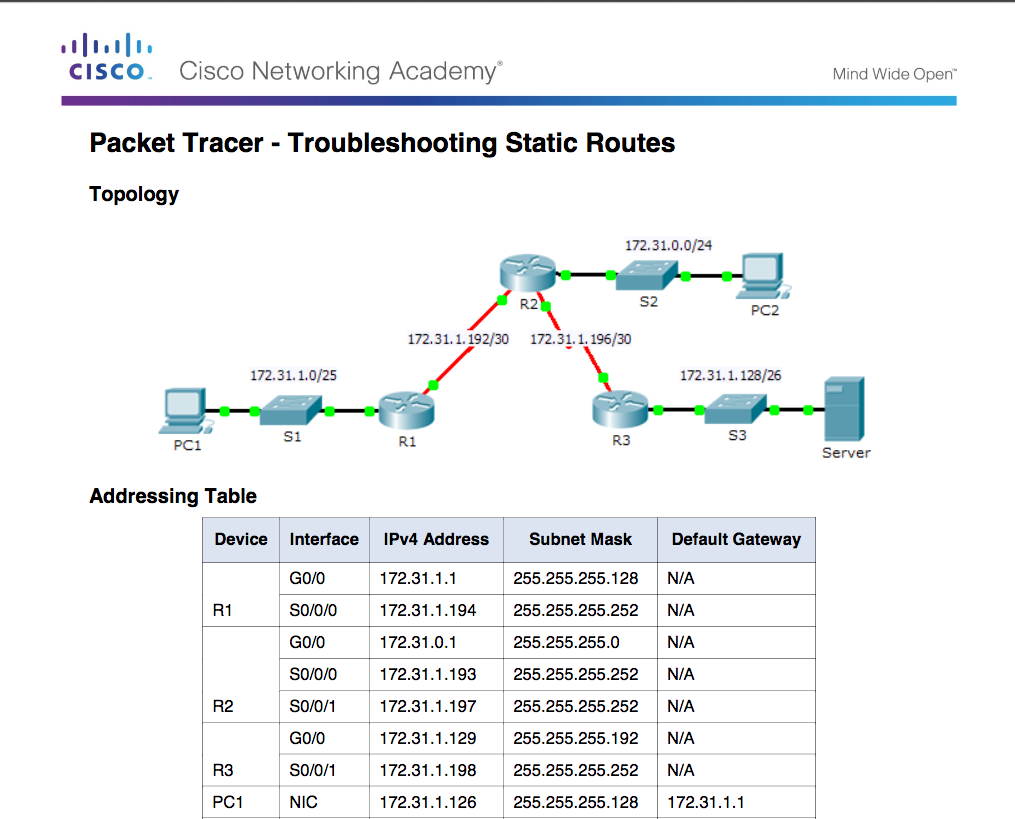 [Speaker Notes: 2.3. Поиск и устранение неполадок, связанных со статическими маршрутами и маршрутами по умолчанию
2.3.2. Поиск и устранение неполадок в настройках статического маршрута IPv4 и маршрута IPv4 по умолчанию
2.3.2.3. Packet Tracer. Поиск и устранение неполадок статических маршрутов]
Поиск и устранение неполадок настройки статического маршрута IPv4 и маршрута IPv4 по умолчаниюЛабораторная работа. Поиск и устранение неполадок статических маршрутов
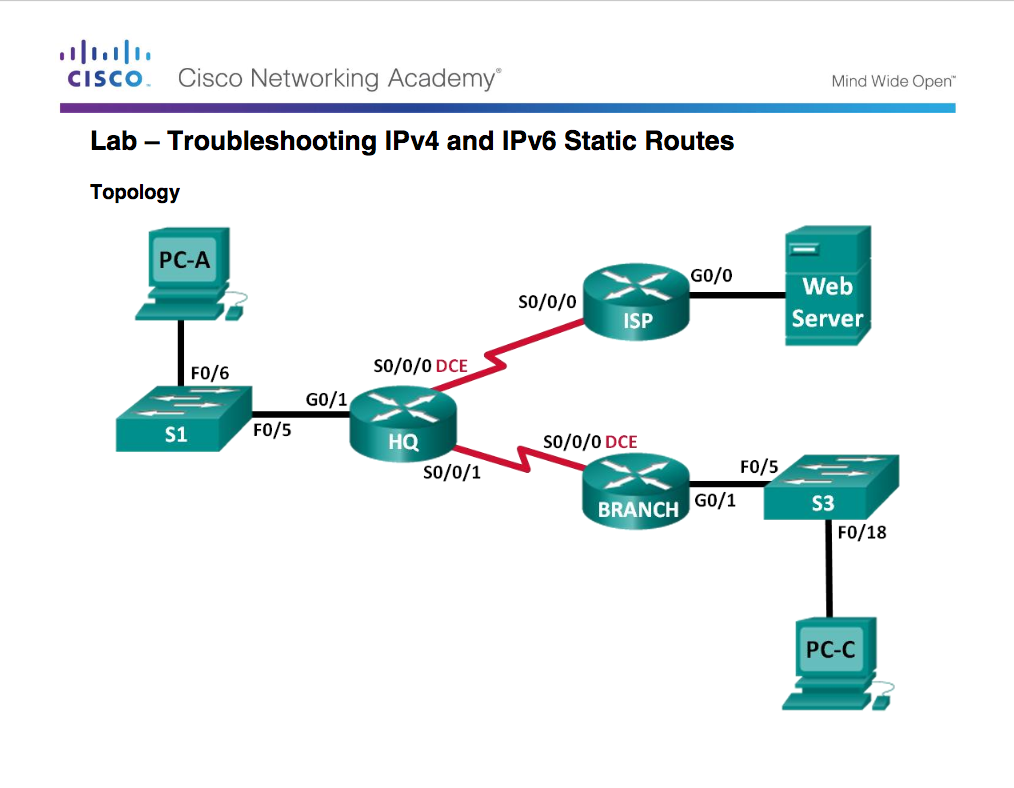 [Speaker Notes: 2.3. Поиск и устранение неполадок, связанных со статическими маршрутами и маршрутами по умолчанию
2.3.2. Поиск и устранение неполадок в настройках статического маршрута IPv4 и маршрута IPv4 по умолчанию
2.3.2.4 Лабораторная работа. Поиск и устранение неполадок статических маршрутов]
2.4. Обзор главы
[Speaker Notes: 2. Статическая маршрутизация
2.4. Выводы]
ЗаключениеГлава 2. Статическая маршрутизация
Объяснить, как реализуются статические маршруты в сетях предприятий малого и среднего бизнеса. 
Настраивать статические маршруты для разрешения подключения к сетям в организациях малого и среднего бизнеса. 
Выполнить поиск и устранение неполадок в настройках статического маршрута и маршрута по умолчанию.
[Speaker Notes: 2.4. Выводы
2.4.1. Заключение 	
2.4.1.2. Глава 2. Статическая маршрутизация]
Раздел 2.1Новые термины и команды
[Speaker Notes: Новые термины и команды]
Раздел 2.2Новые термины и команды
[Speaker Notes: Новые термины и команды]